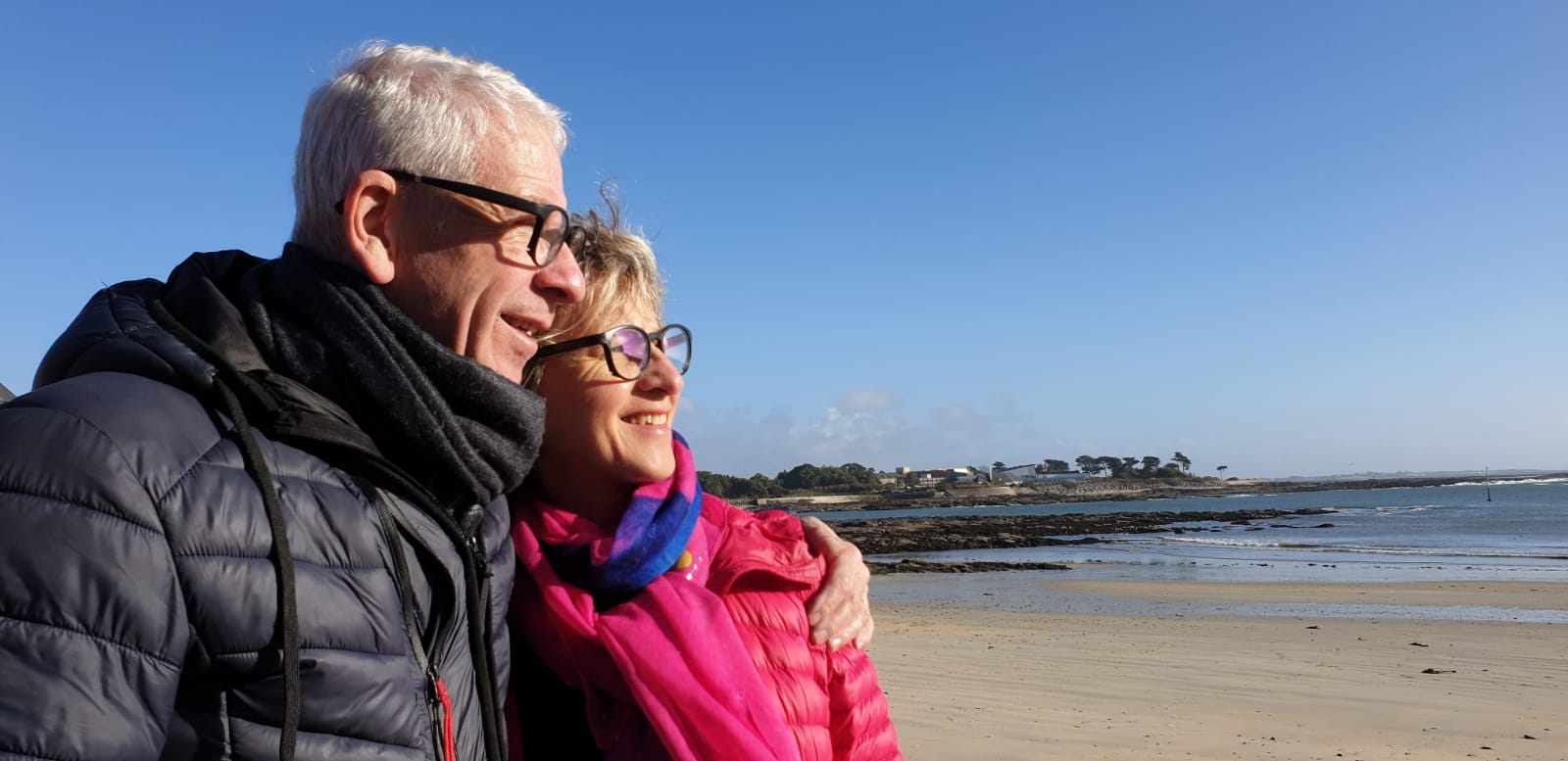 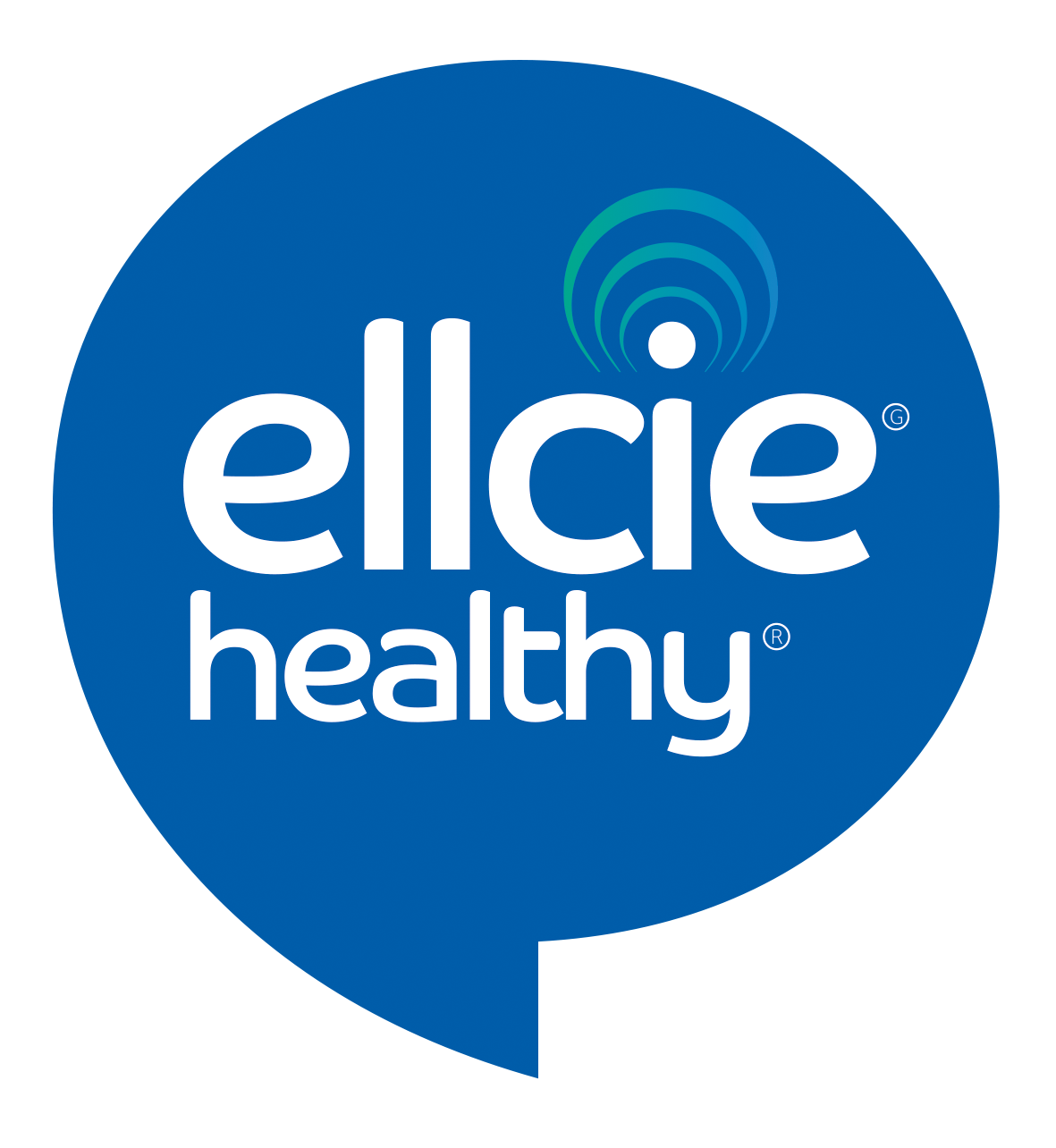 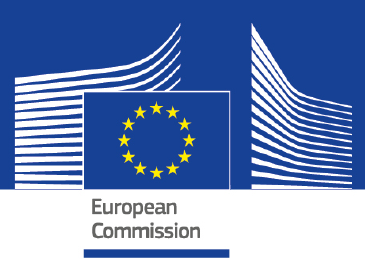 Smart Glasses using AI to look after people
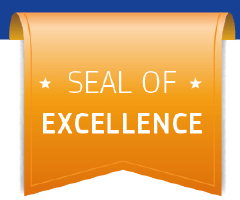 Smart & affordable  in place solution
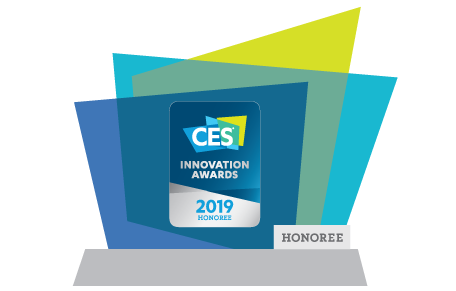 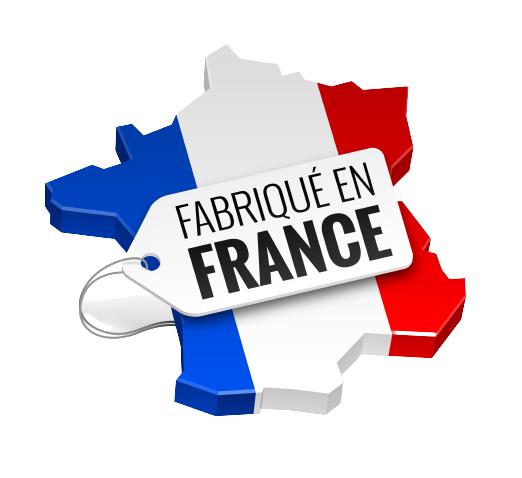 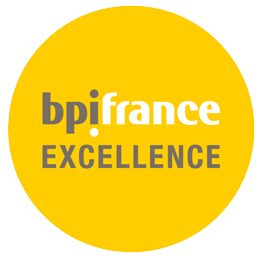 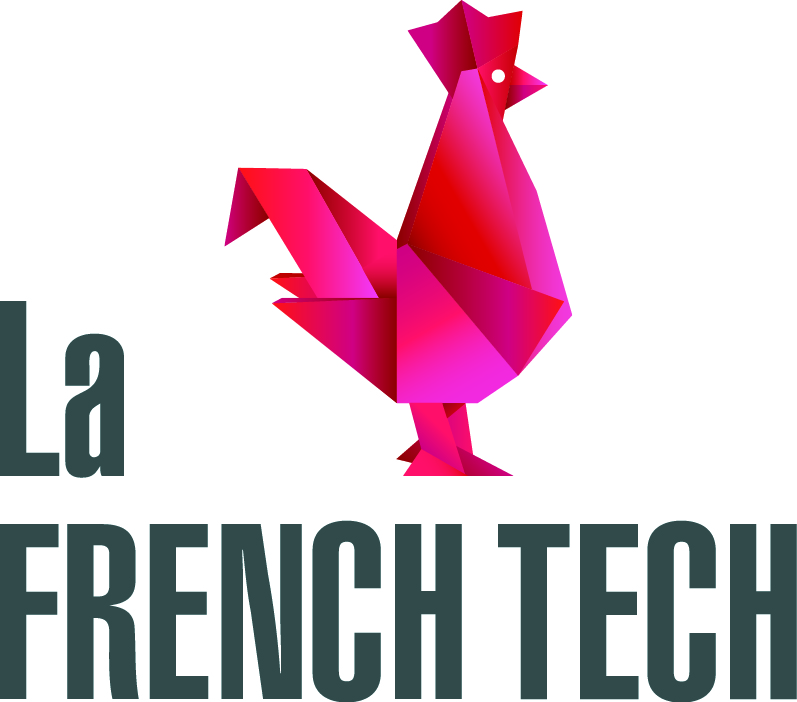 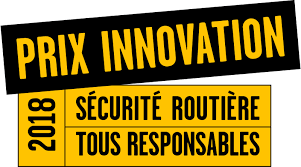 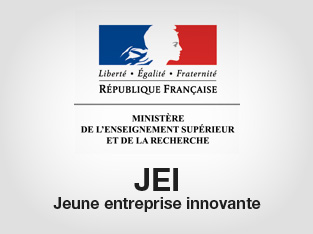 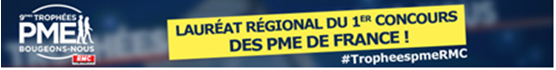 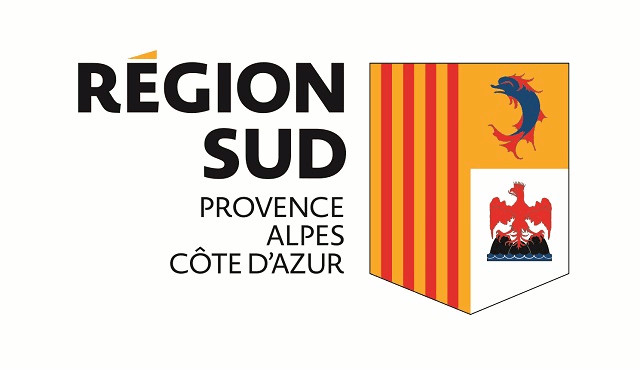 966648, GlaaS
Open sensing eyewear for a daily health monitoring
Ellcie Healthy at a glance
6
YEARS OF EXISTENCE
20
SENSORS EMBBEDED IN OUR FRAMES WITH AN AUTONOMY OF 24 HOURS
12
LABORATORIES AND HOSPITALS ACTIVELY WORKING WORLDWIDE WITH ELLCIE HEALTHY
SOME OF OUR CORPORATE CUSTOMERS
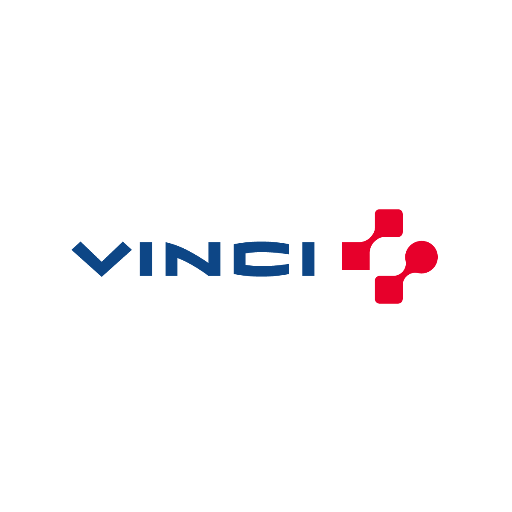 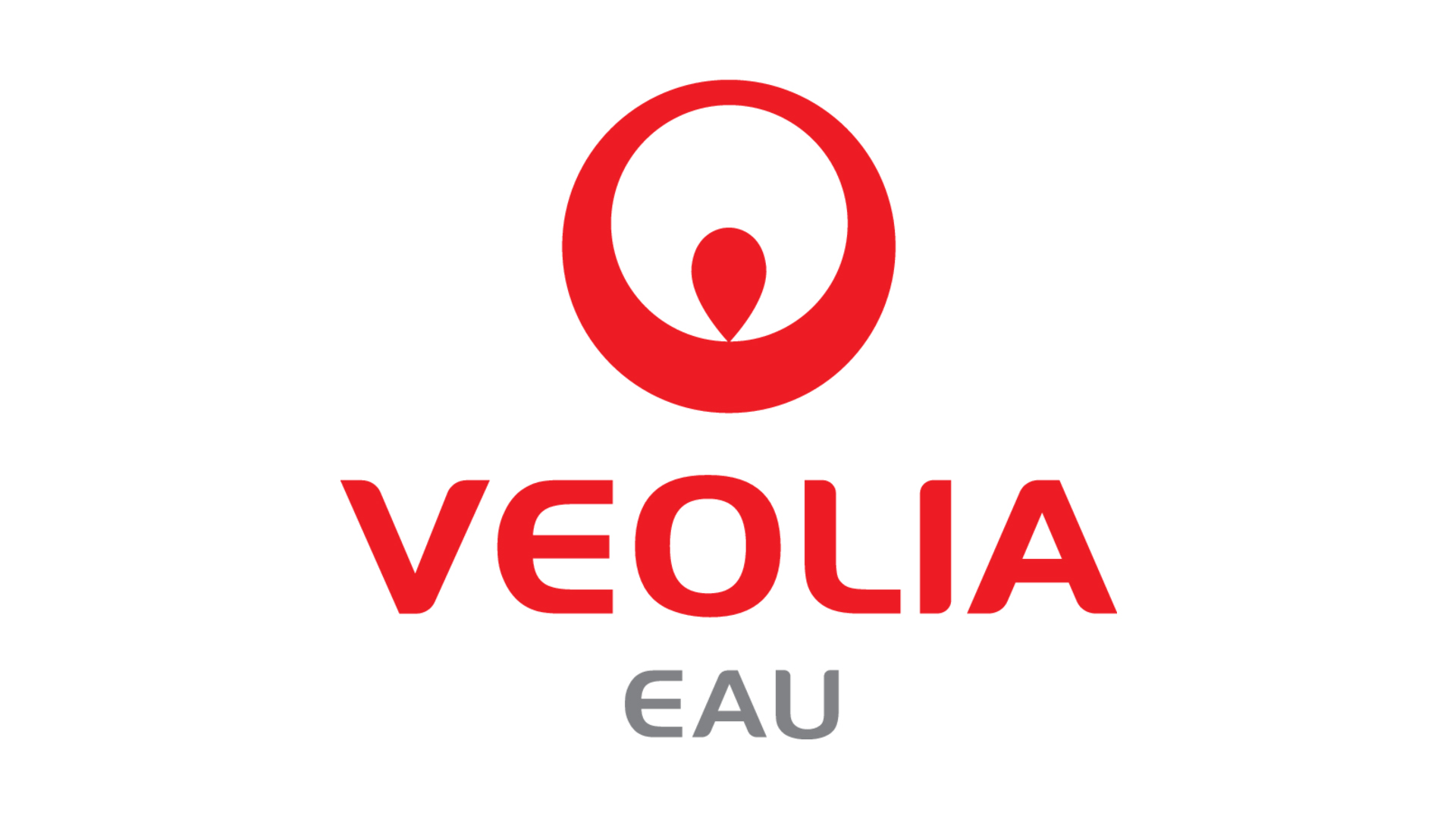 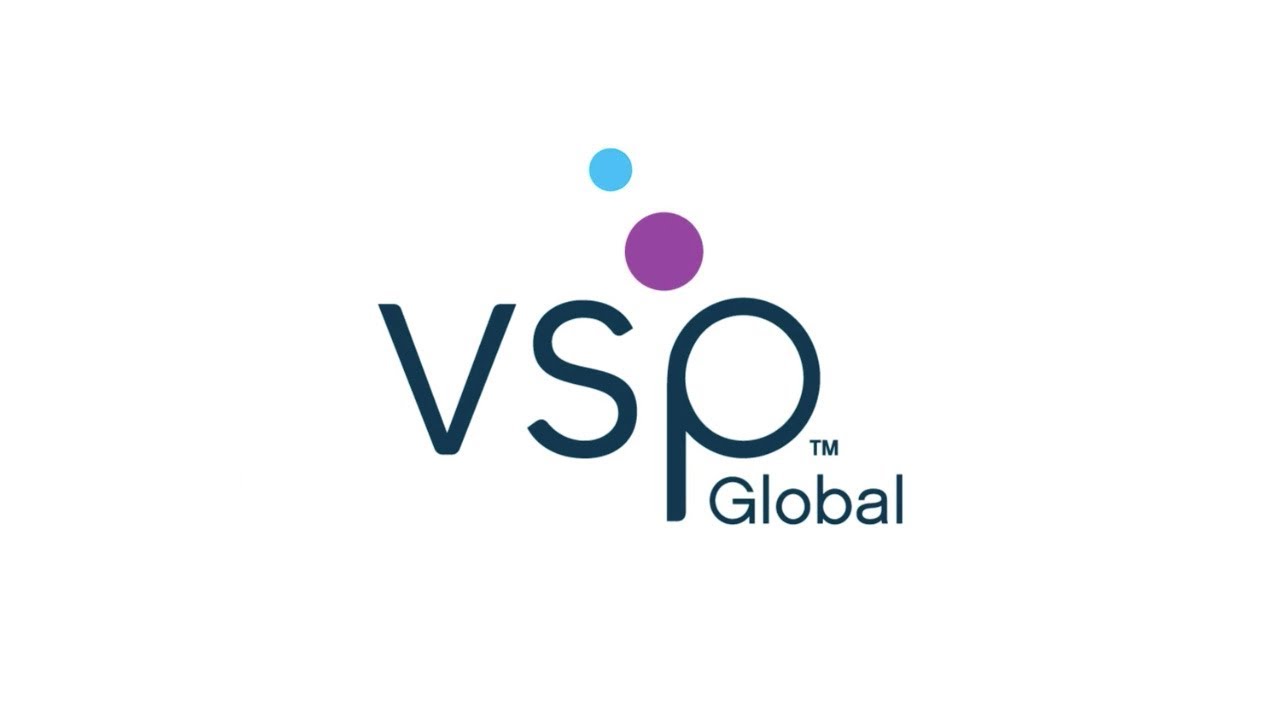 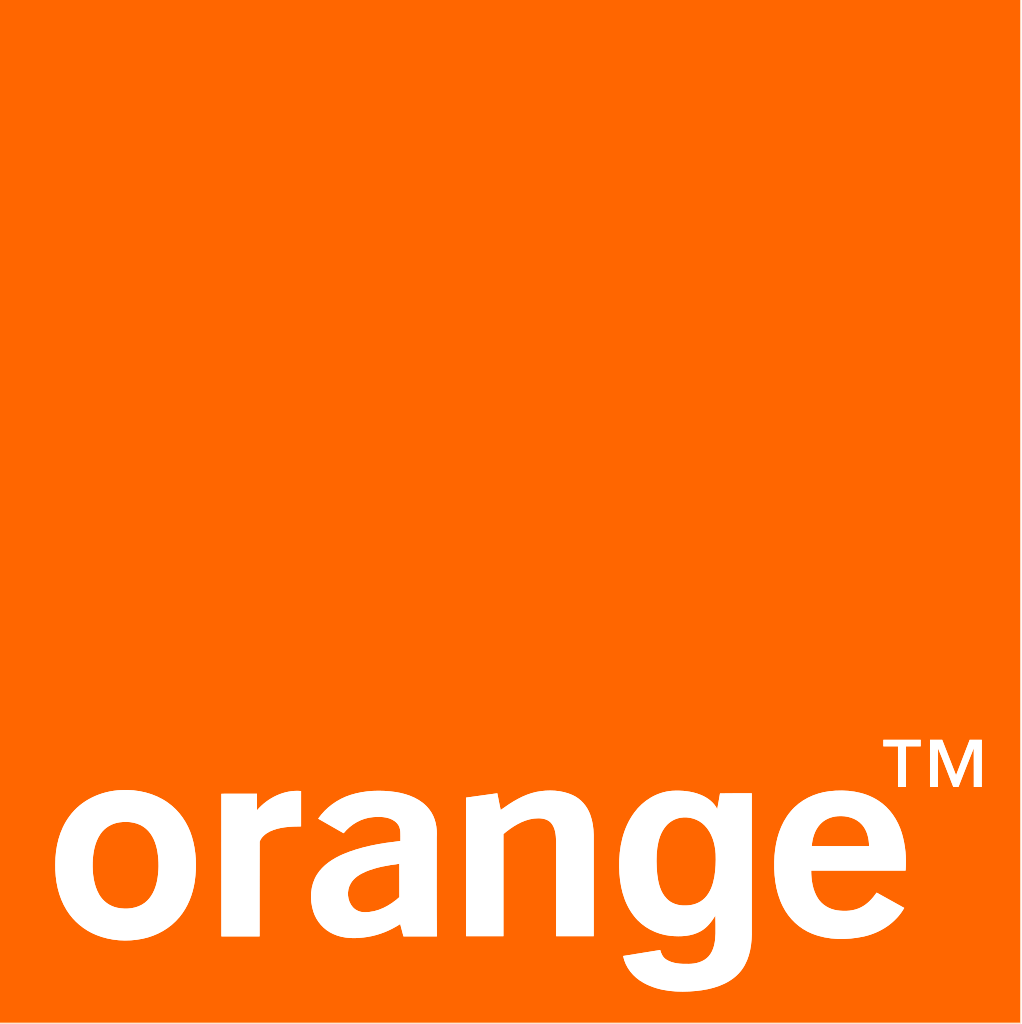 MANY DISTINCTIONS AND ENCOURAGING AWARDS
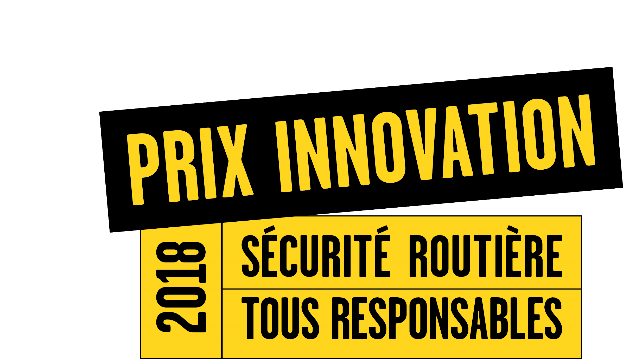 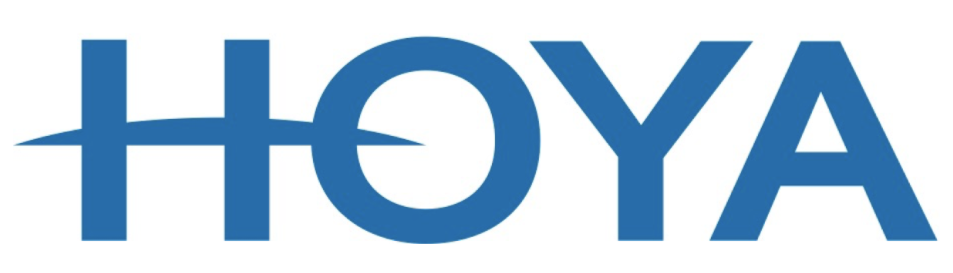 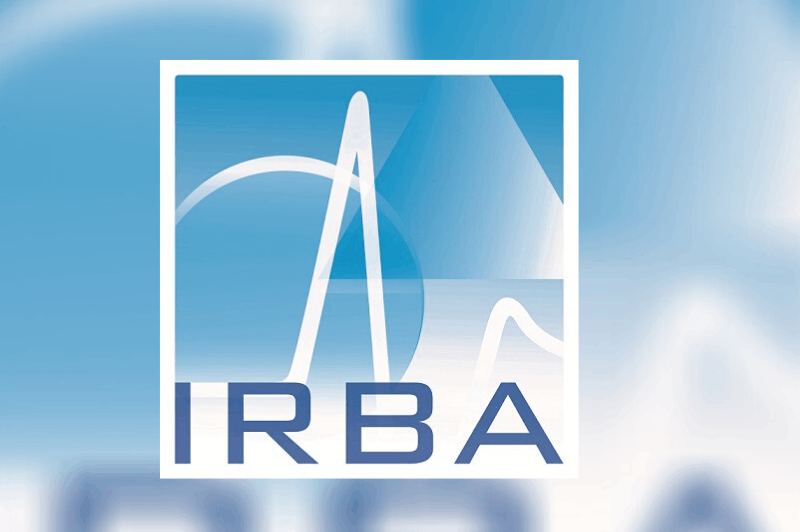 Prix Innovation 
2019
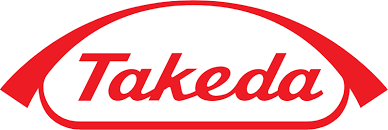 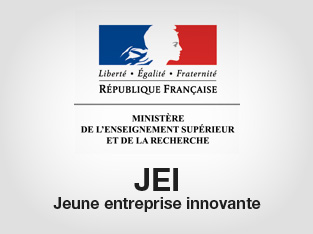 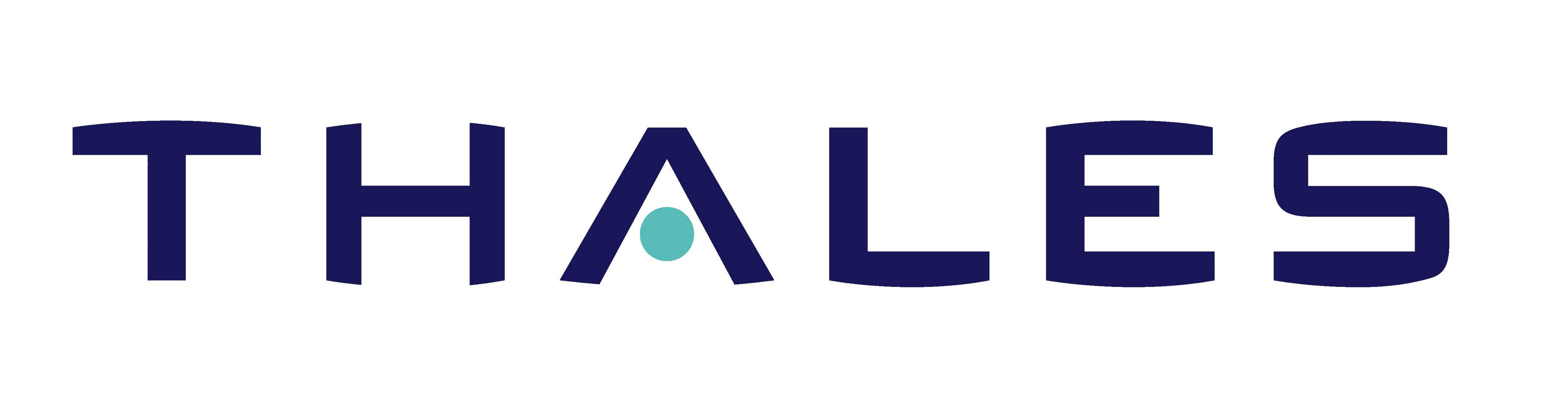 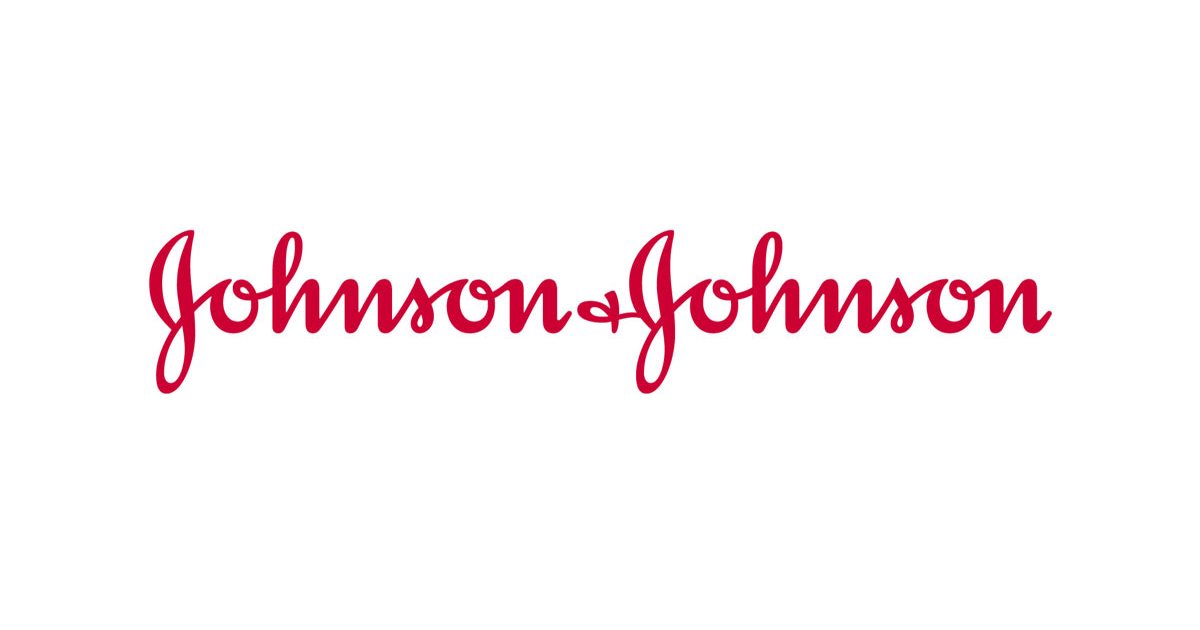 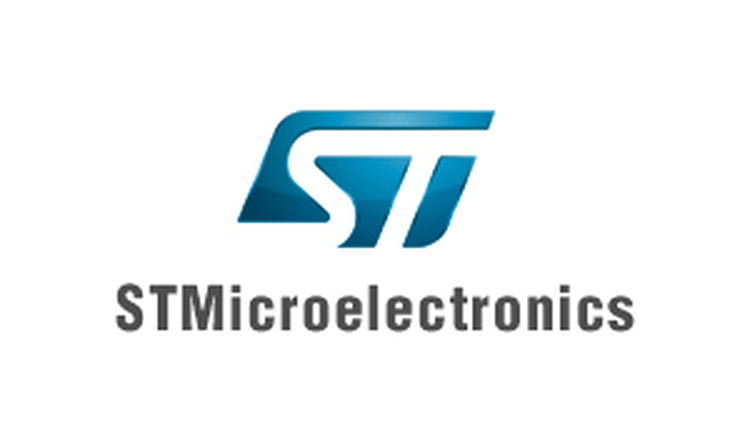 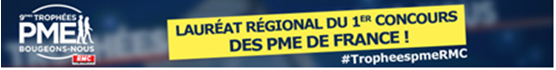 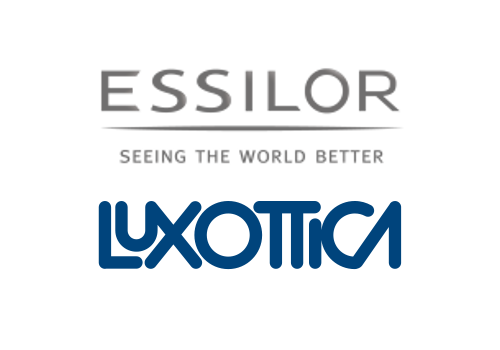 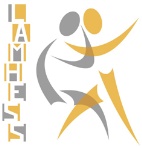 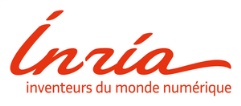 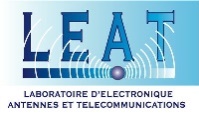 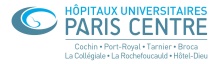 OUR LABORATORIES PARTNERS
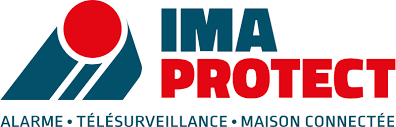 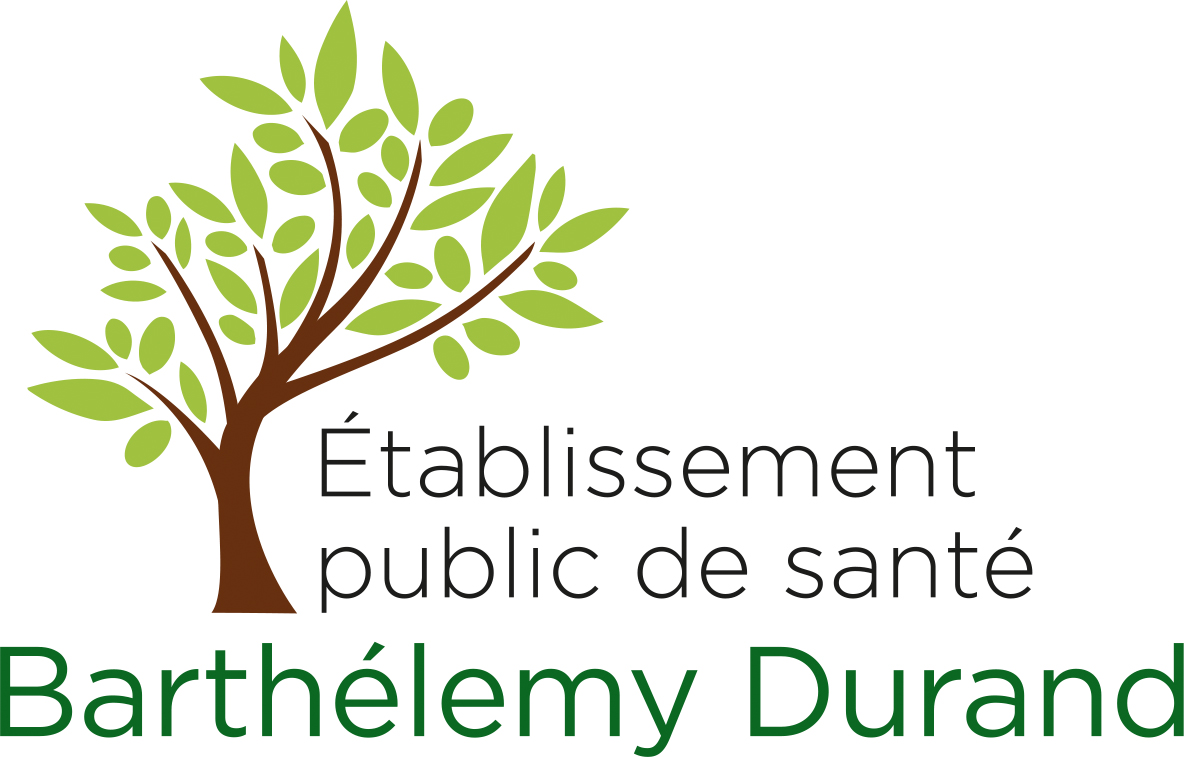 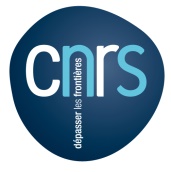 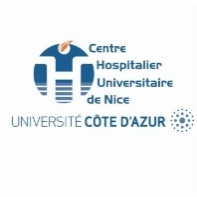 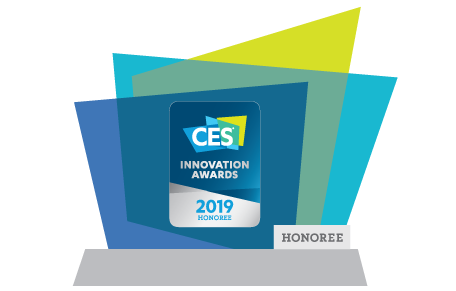 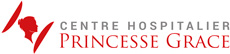 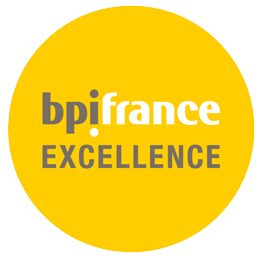 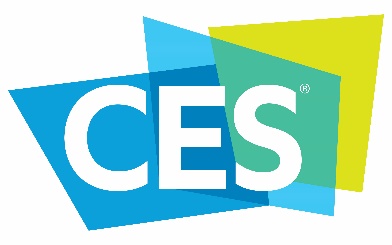 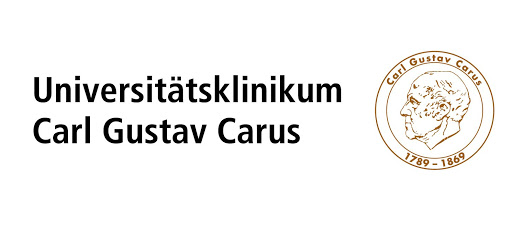 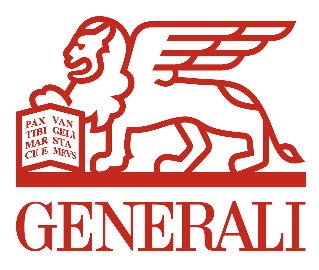 20
FILED PATENTS FOR EU & US MARKETS
6
MILLION EUROS ALREADY INVESTED TO LAUNCH OUR PRODUCTION
>30
CORPORATE CUSTOMERS
AND CONFIRMED ORDERS
(15,000 UNITS OF OUR GEN1 EYEWEAR ALREADY SOLD)
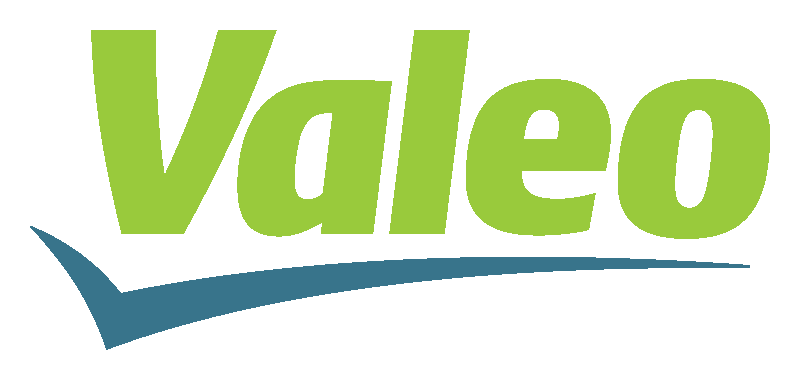 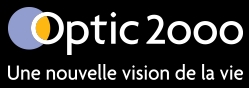 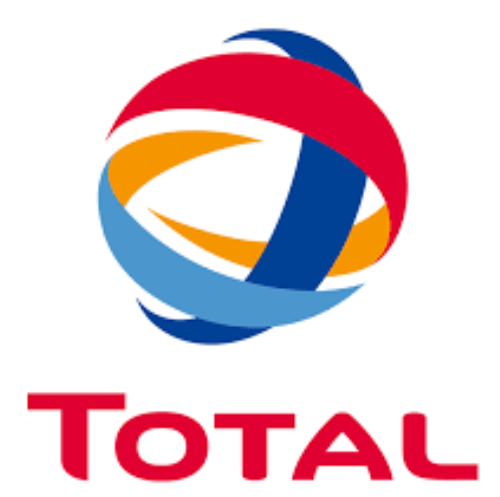 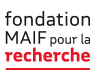 2
THE LEADING TEAM :
PR DOMINIQUE BREMOND MD
Medical Doctor, PhD
Professor & Chief of the Ophthalmology Department at Necker Hospital in Paris.
Searcher at CNRS.
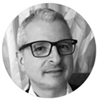 PHILIPPE PEYRARD CEO
25 years experience in optical & luxury sectors
(L’Oréal, L’Amy, Atol).
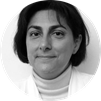 OUR STRATEGIC COMMITTEE
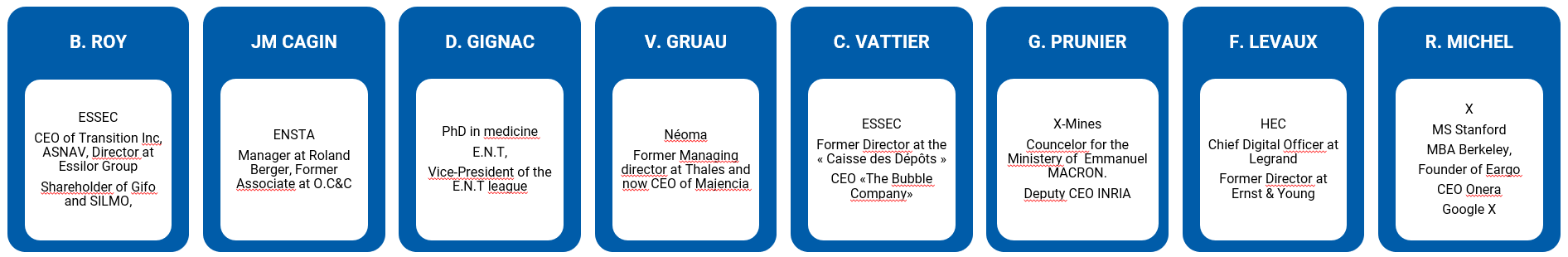 .
3
SCIENTIFIC PARTNERS
25 more People working for Ellcie Healthy including 20 PhD’s
CNRS FR 3636
Binocular vision research laboratory attached to the CHU Necker of the ophthalmology department.
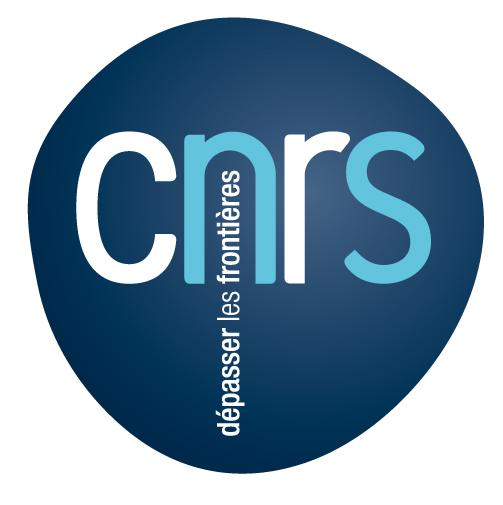 Kansas University Medical center - USA
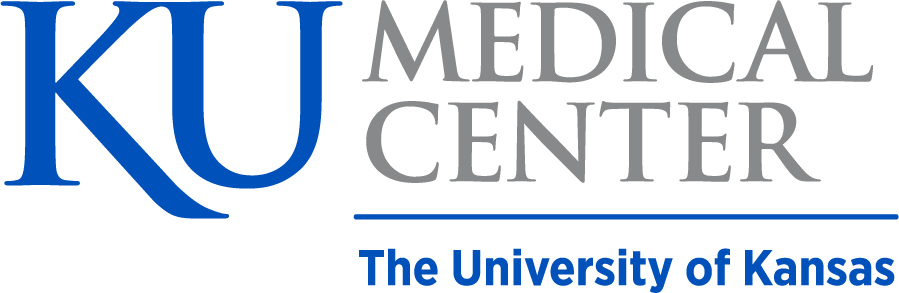 LEAT
Research Lab addressing antennas and miniaturisation matters…
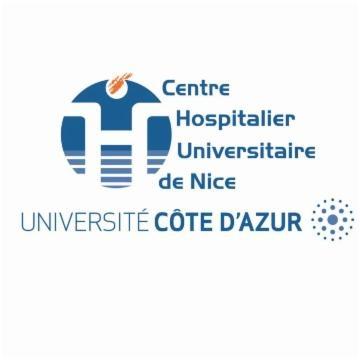 Hospital Nice Cimiez
Specialists on geriatric issues
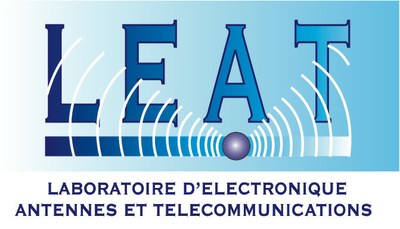 LAMHESS
UFR STAPS’s Lab
Data research on sport and dependency.
Hospital Princesse Grâce
In collaboration with the LEAT and Hospital Princess Grace, Ellcie Healthy studies the impact of radiation on the human body. Monaco
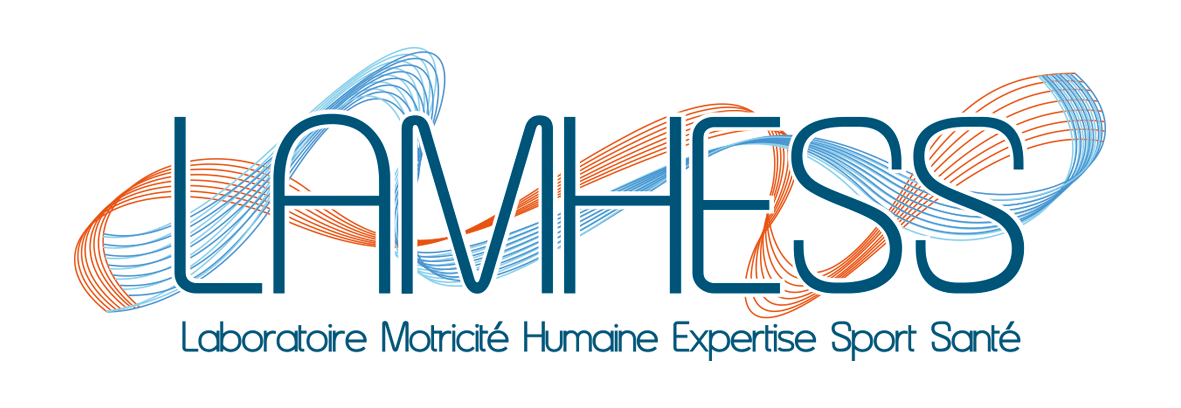 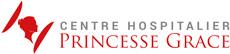 INRIA
Construction of algorithms or appropriation of the data feeding the Artificial Intelligence of the connected object.
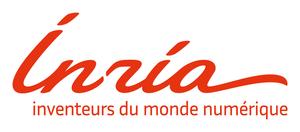 University Hospital Carl Gustave Carus
specialists on neurodegenerative disease- Germany
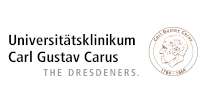 Sleep Center
Under the supervision of Pr Damien LEGER, member of the expert committee for road safety, the Sleep institute tests the positive impacts of solutions on the drowsiness and driving.
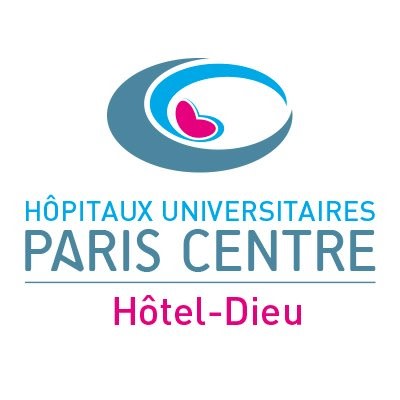 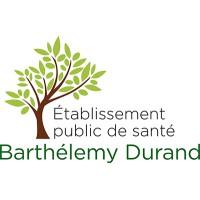 Public Hospital Barthelemy Durand
specialists on psychiatric disease
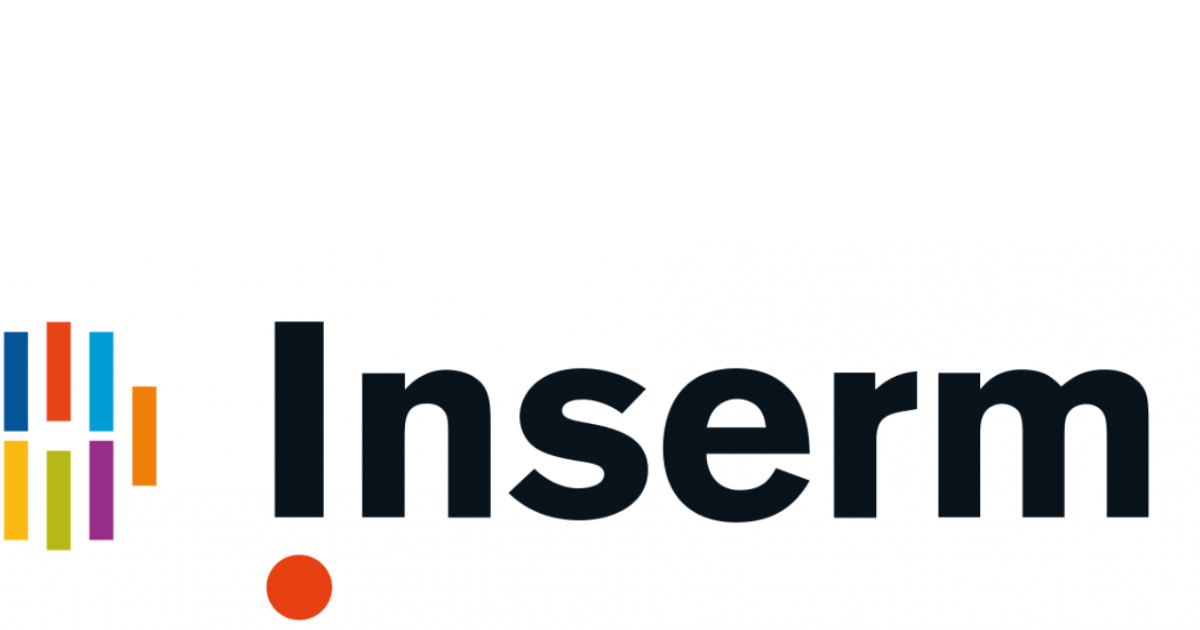 Inserm
Pr Brémond 1138  team 17 Sorbonne Université
Emory school of medicine
Study together with NextSense and TAKEDA pharmaceuticals on narcolepsia - USA
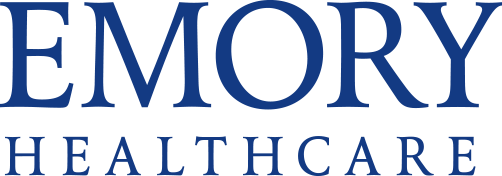 4
OUR PATENTED TECHNOLOGY
PROPRIETARY DEVICE
Ambient temperature sensors
PATENTS IN THE US AND EU
Atmospheric pressure sensor
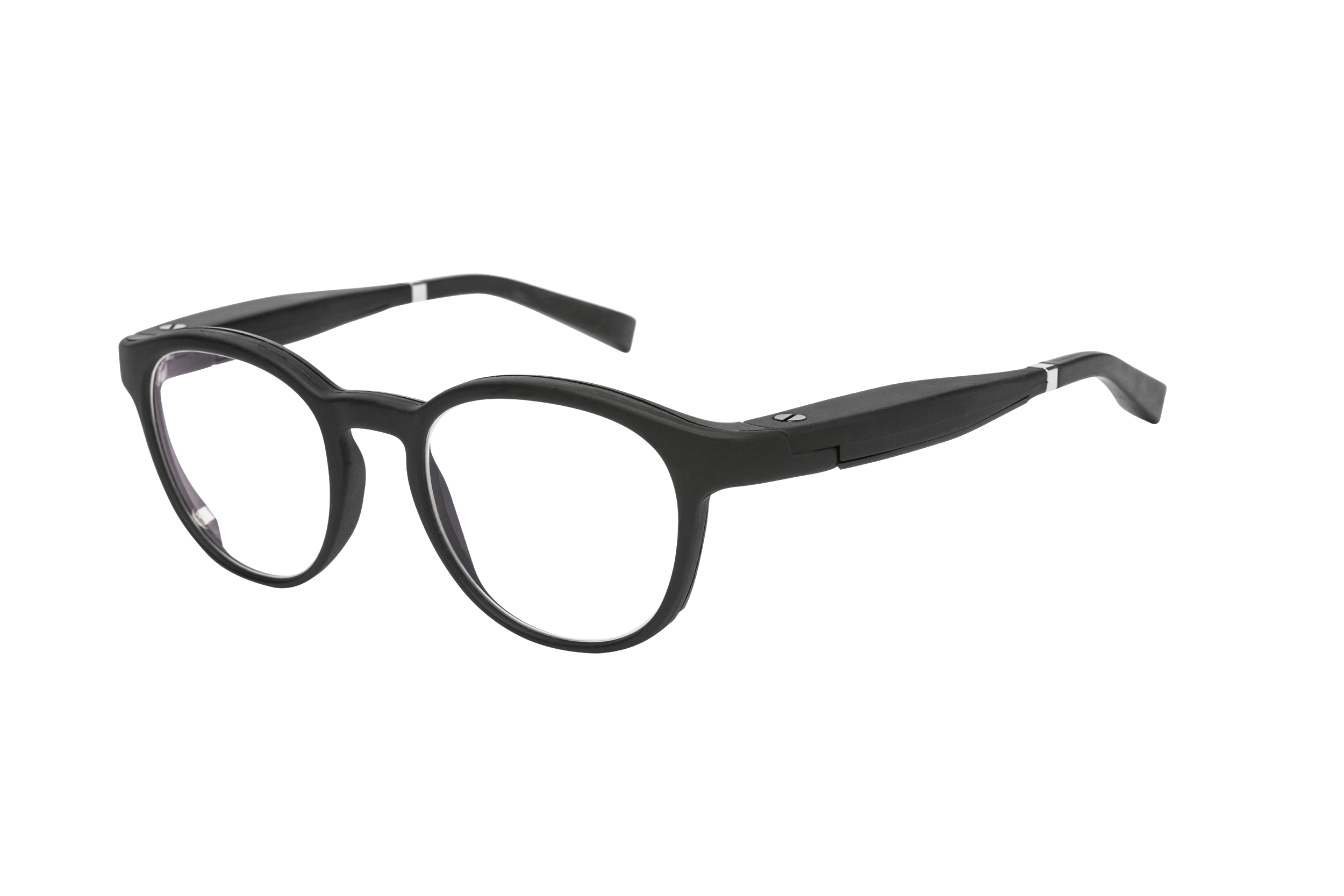 20 PATENTS FILED
10 PATENTS ALREADY GRANTED
Accelerometer & gyroscope
Buzzer
LEDs RGB (2)
CERTIFICATION UL AND CE
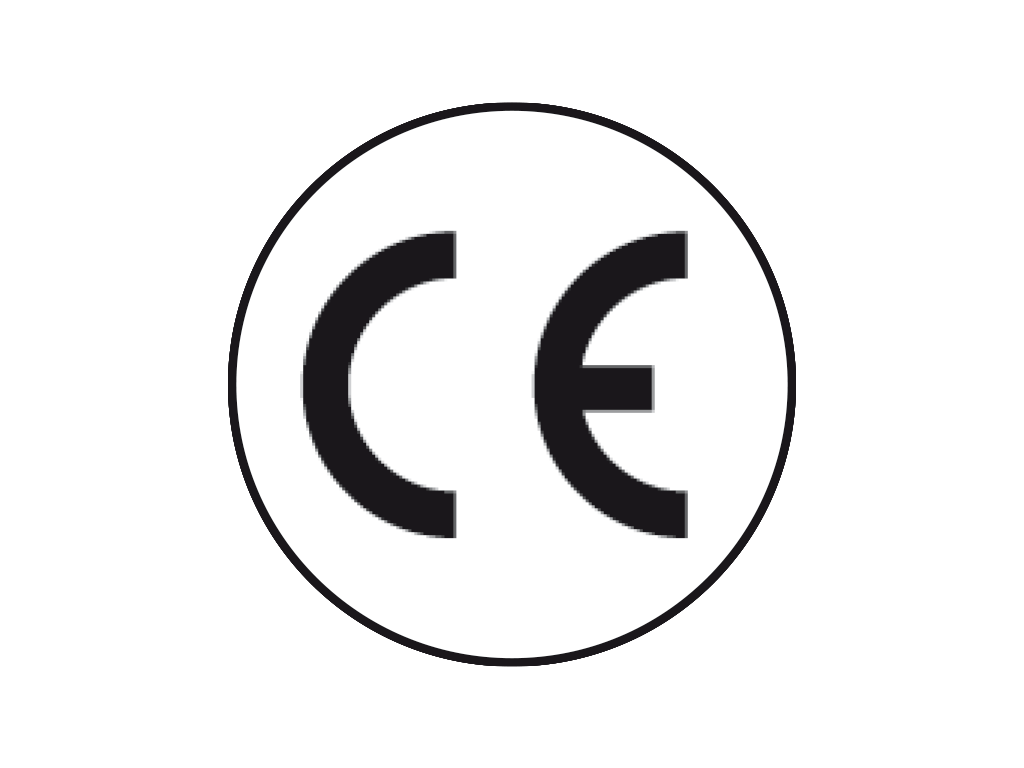 LEDs RGB (1)
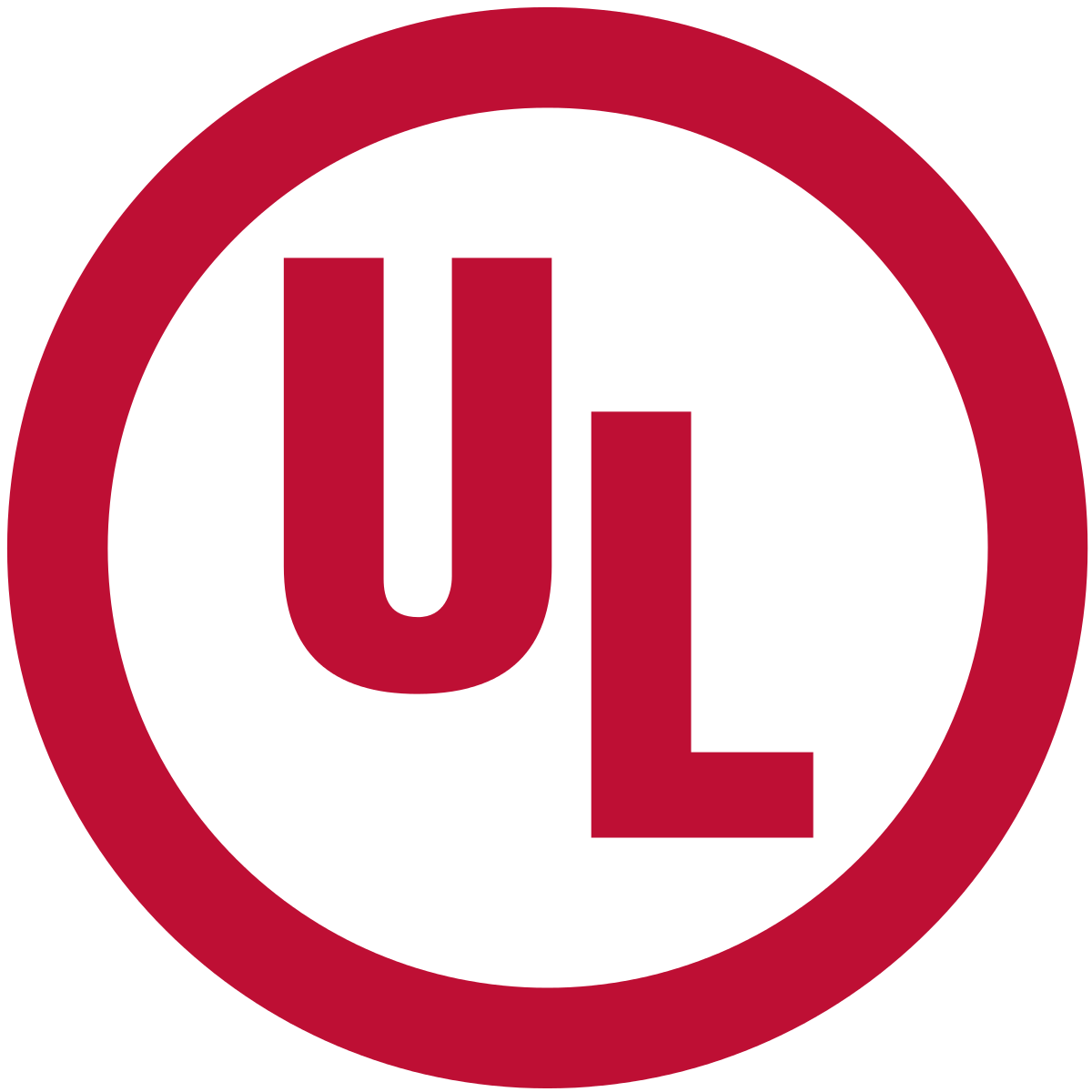 PROOF OF CONCEPT
Infrared sensors
Battery charging spot
Battery
We developed a proof of concept to embed a Body Temperature Measurement Sensor inside the frame
5
Pitch Deck Ellcie Healthy - Confidential
OUR FRENCH-BASED INDUSTRIAL PARTNERS
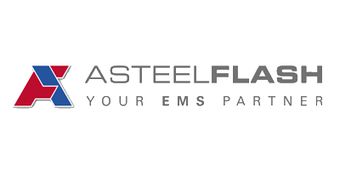 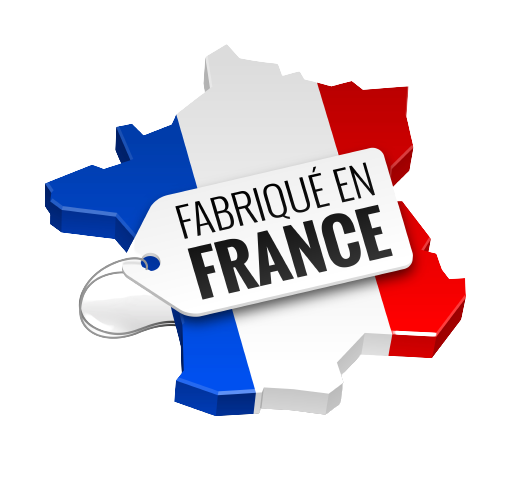 High quality
Secured Intellectual Property
Scalable (plants on 5 continents)
Made in France
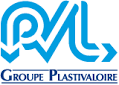 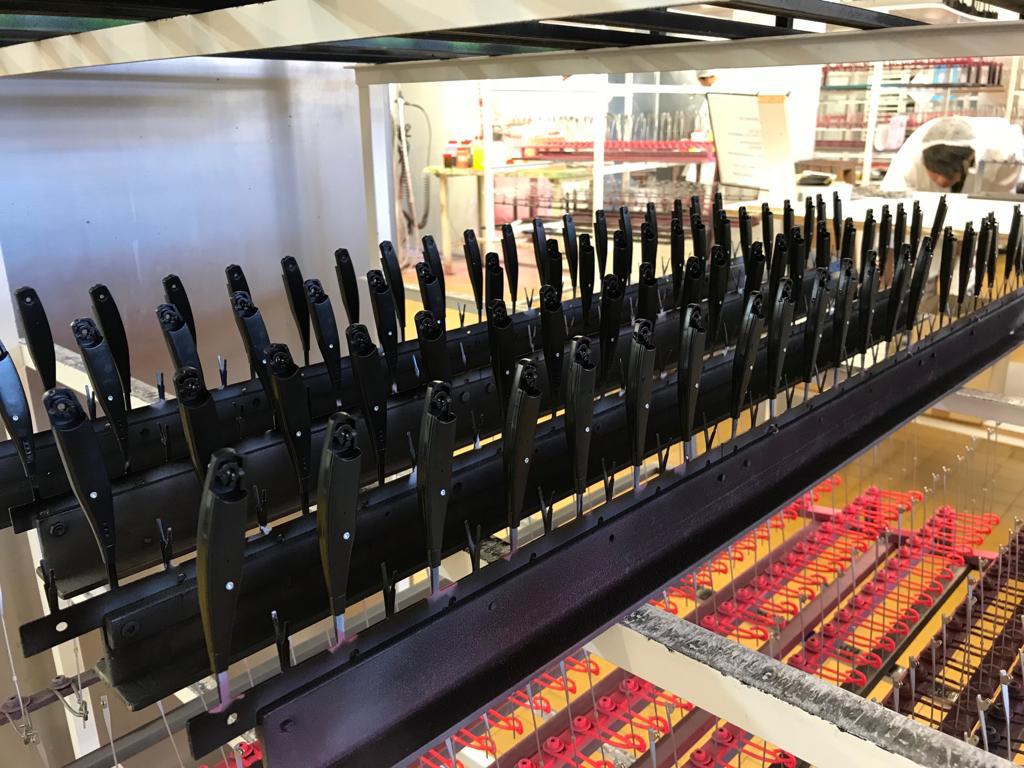 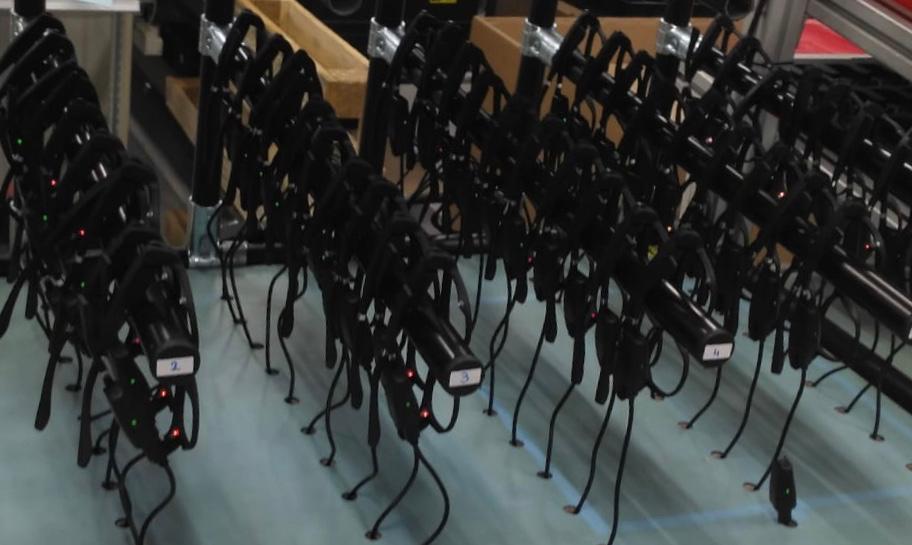 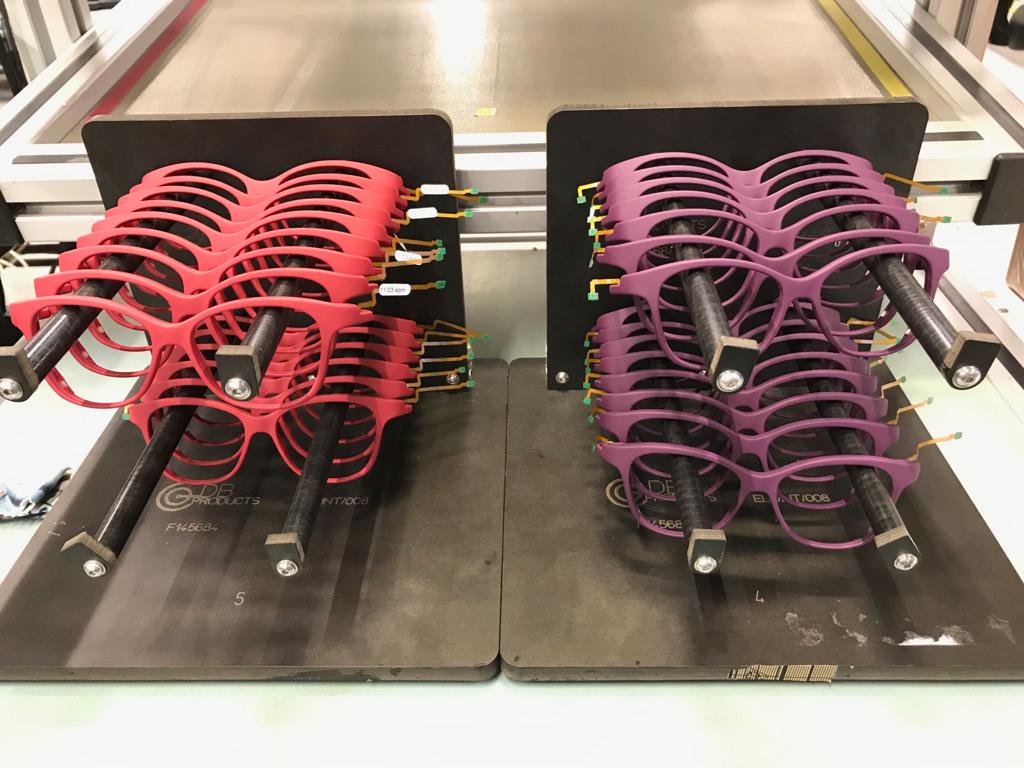 6
6
Daily physical and physiological monitoring
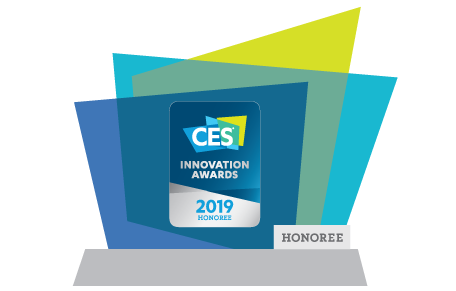 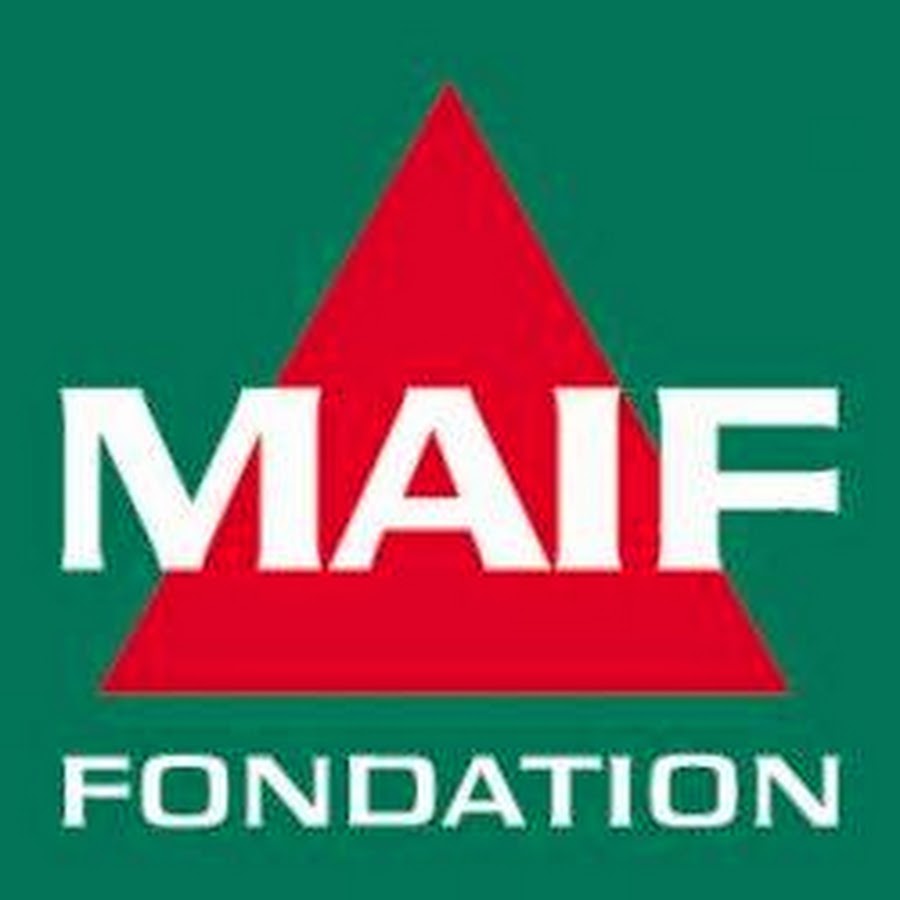 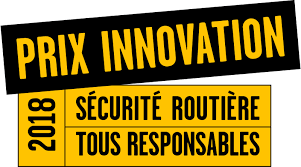 ALL IN ONE  IN PLACE SOLUTION
Received awards
Approved by Centre du Sommeil + Streetlab Institut de la Vision
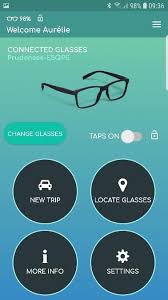 #1 wearable according toTASDA’s clinical tests
Validated by Hospitals for patients monitoring
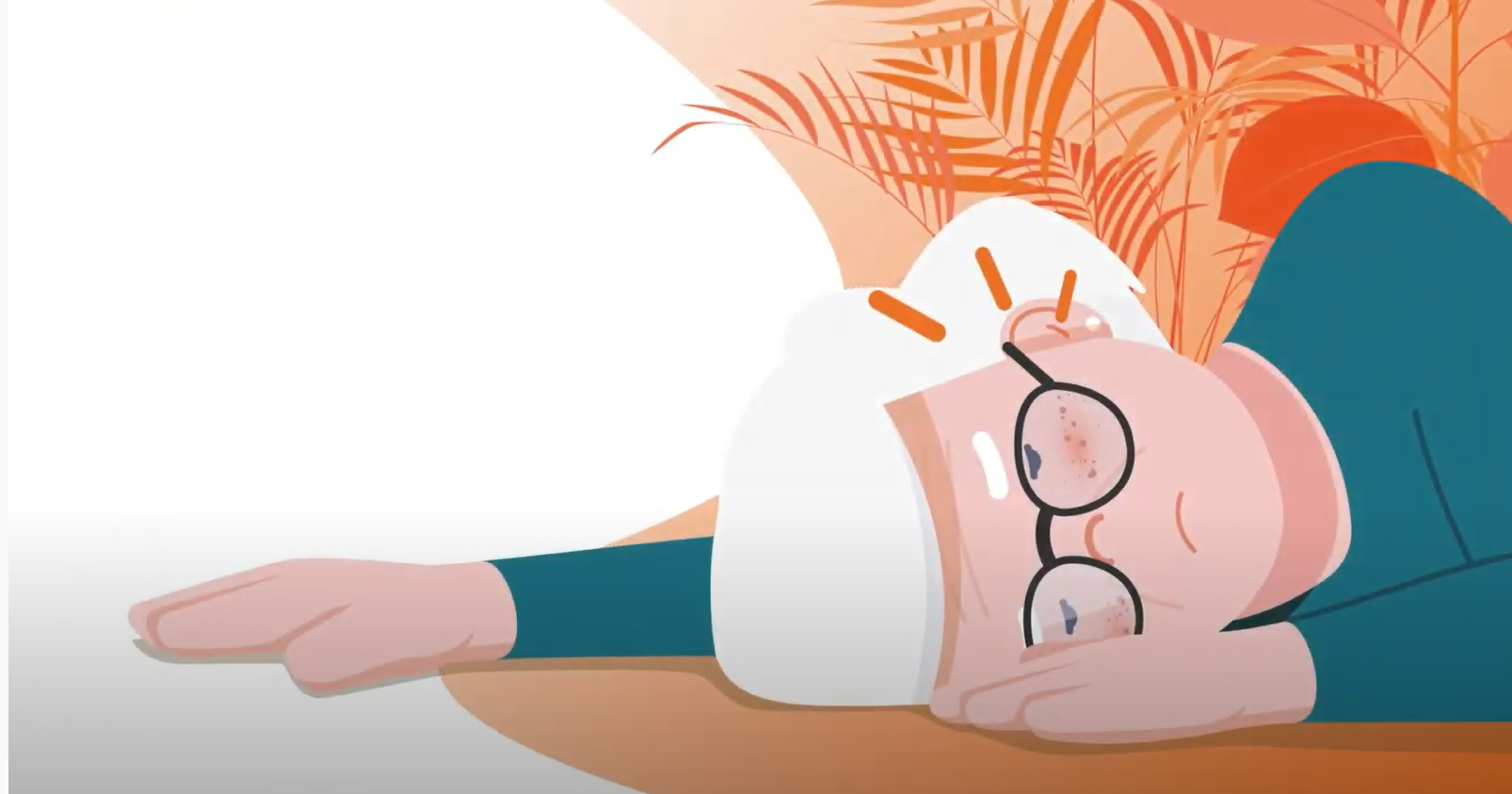 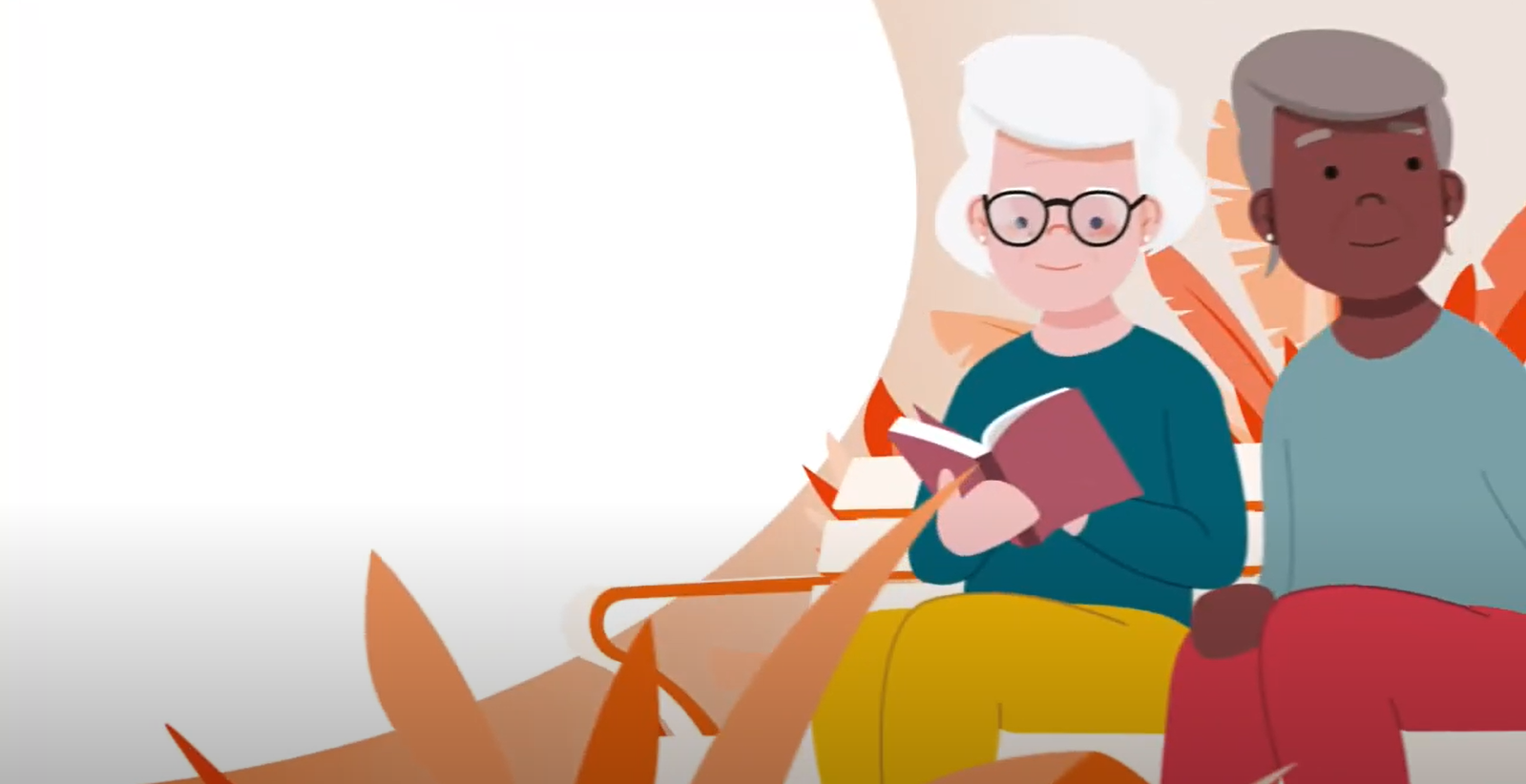 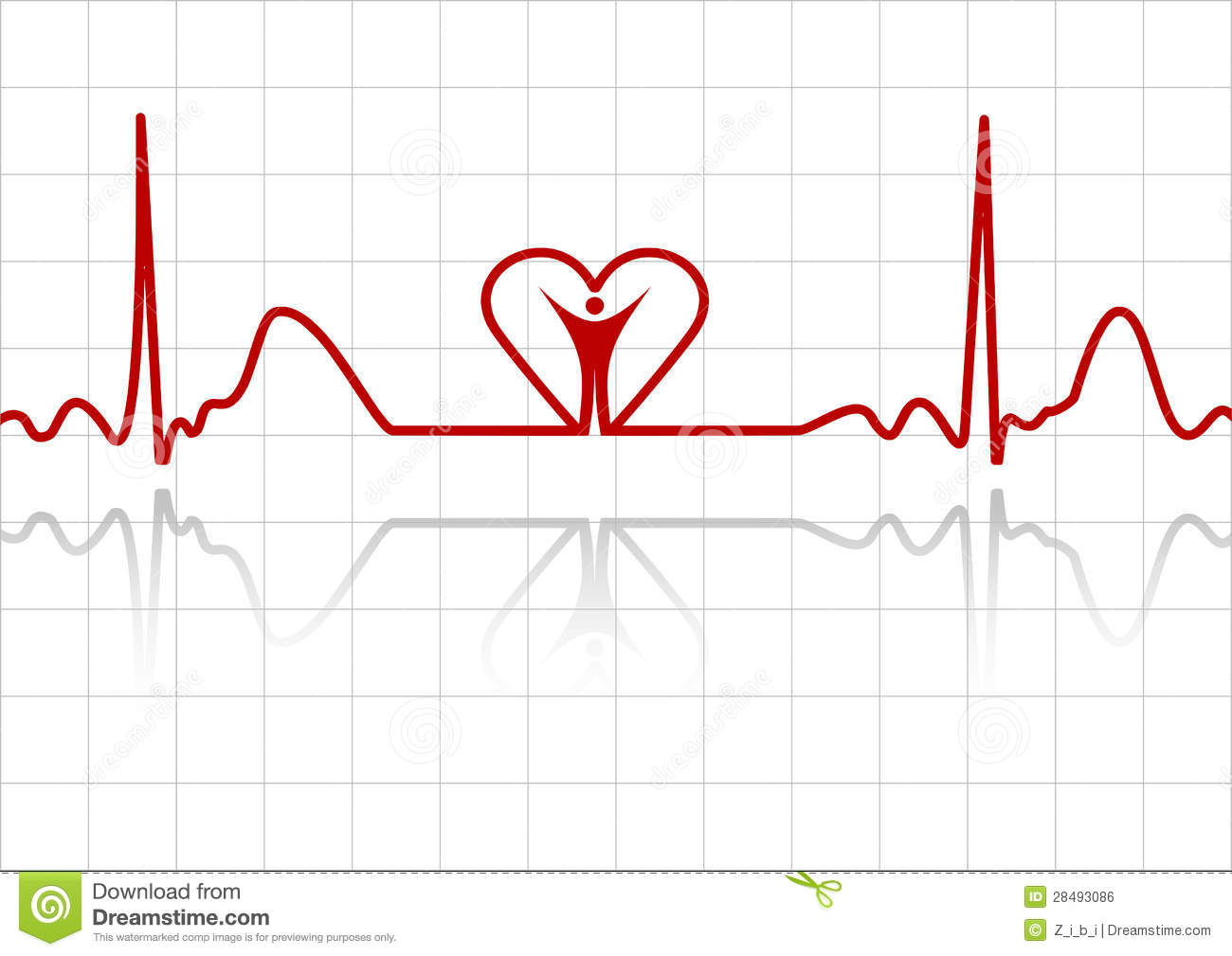 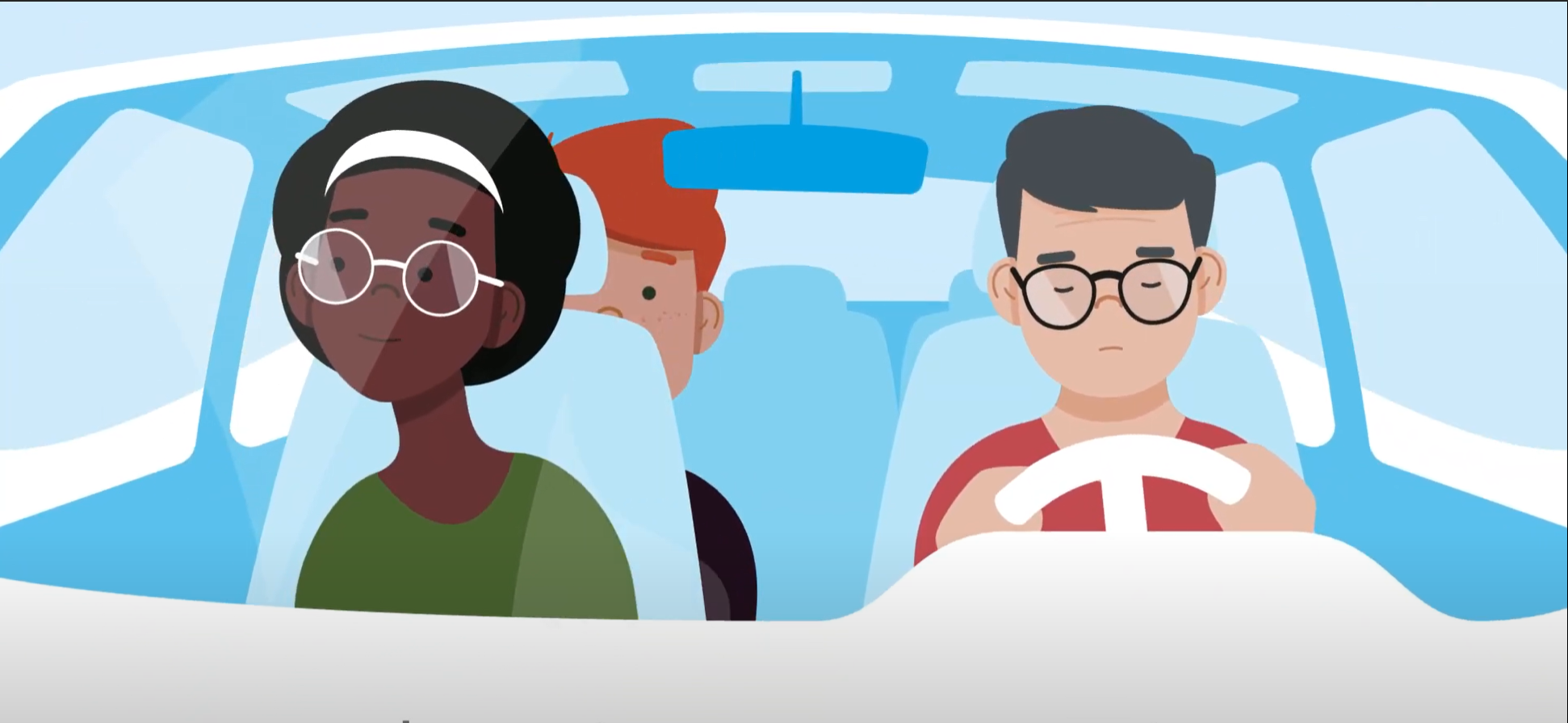 Worldwide innovation
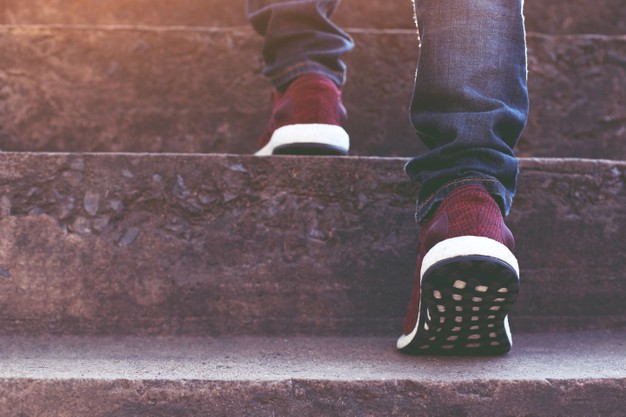 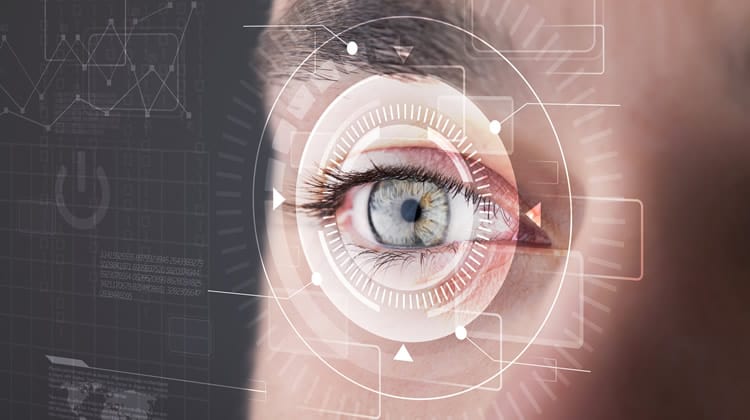 Cardio/ Temperature monitoring
Locate glasses
Fall prevention
Fall detection
Drowsiness detection
Activity & Eye tracking
HIGH ADDED VALUE FOR EVERYONE :
Assistance companies
(distributors)
Caregivers companies
(distributors)
Insurance companies
(distributors)
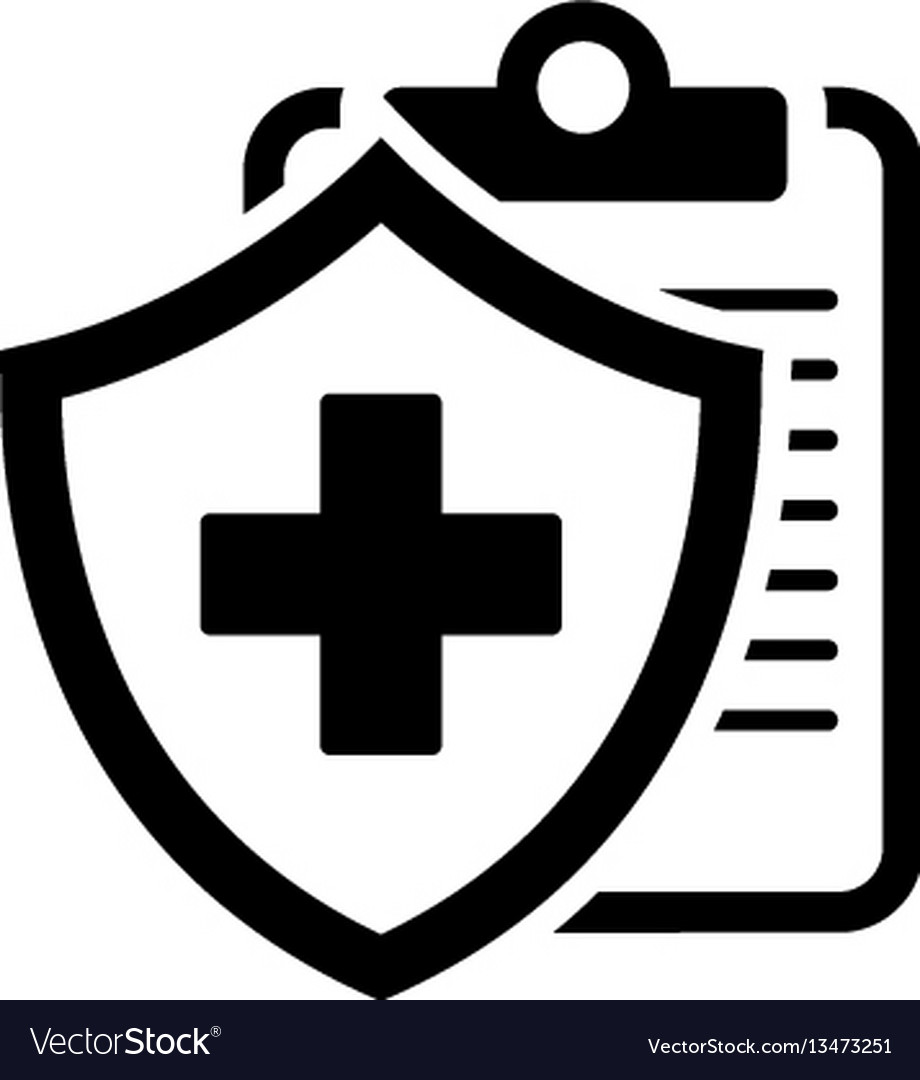 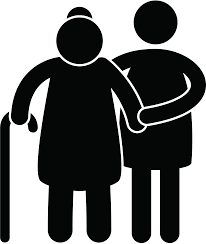 Elderly people
(final users)
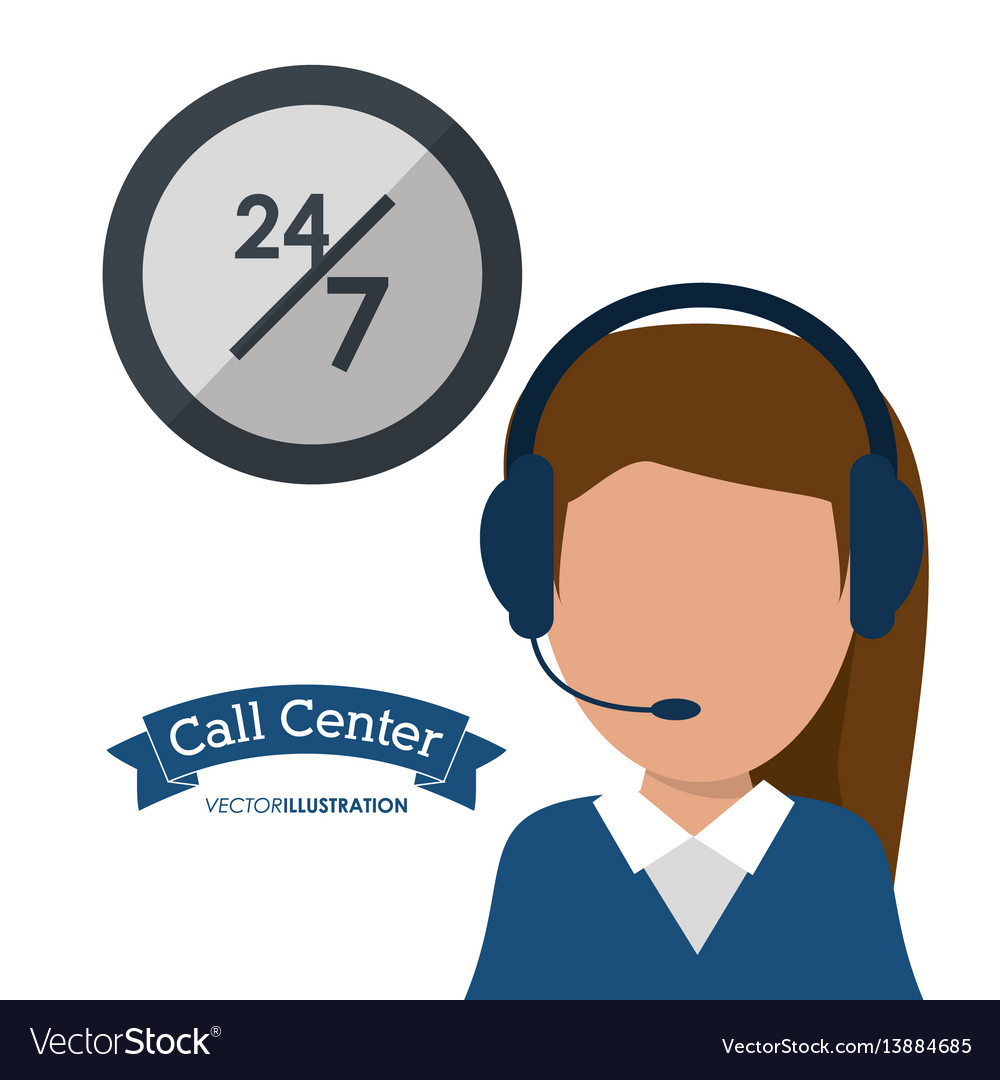 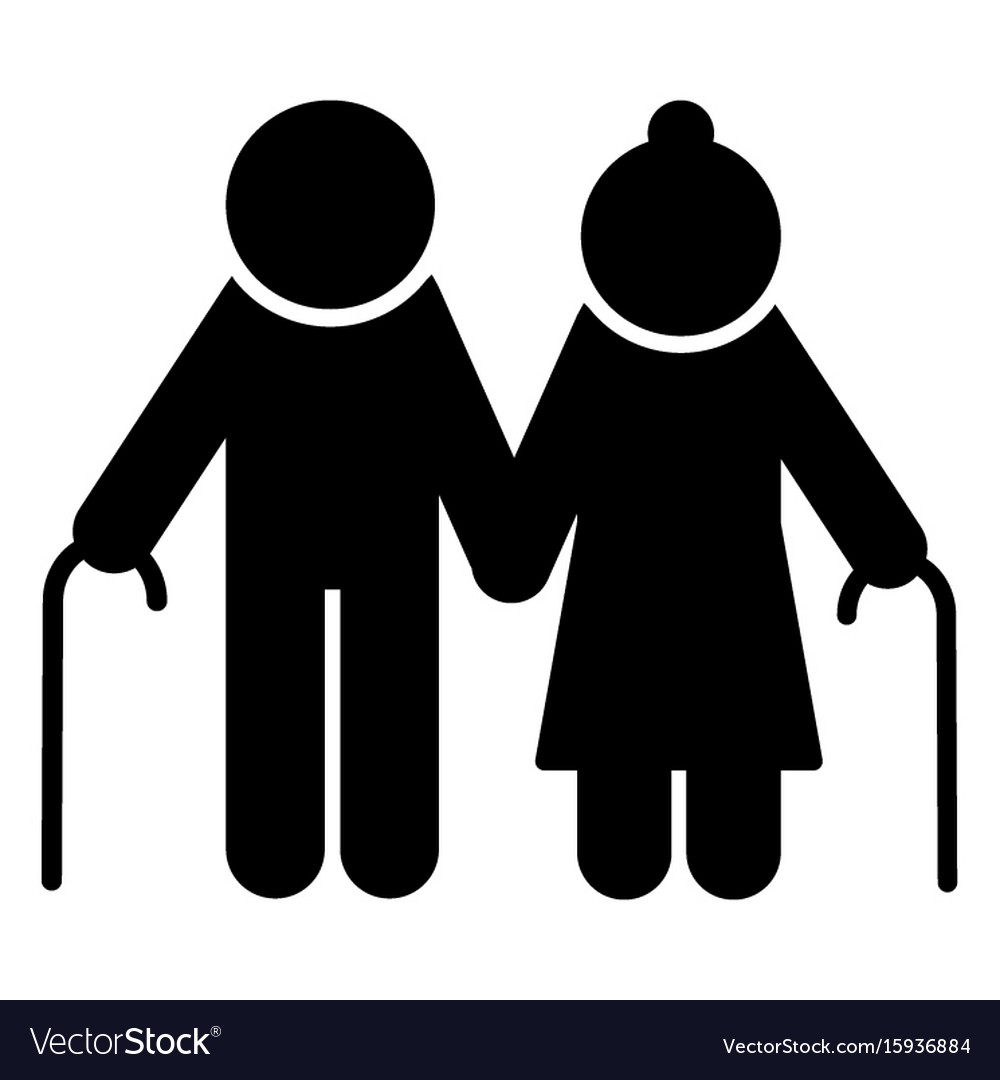 Lower costs and higher margin thanks to risk detection and reduction
Increase margin (< 5% false alarm compared to 80% for other fall detection devices)
Higher margin (our efficient automation reduces need for actual people on the ground)
Convenient, non-intrusive safety monitoring in order to live better and longer
7
CLINICAL & TECHNICAL TRIAL’S VALIDATION
Ellcie Healthy has systematized the clinical tests to validate the effectiveness of its device on the developed use cases. The first use case have gone through the following tests and validation :
Drowsiness detection 
at the wheel
Fall detection and 
Fall prevention
Sight monitoring 
Proof of Concept
2019 - 2020
Sight monitoring and precision management based on Ellcie Healthy’s eyeglasses
2017-2019
Detection of warning signs of drowsiness (eye blinks analysis)
2019 - 2021
Detection of hard and soft falls
Fall prevention based on a stability index and its evolution
Developments





Medical / technical third-party reference
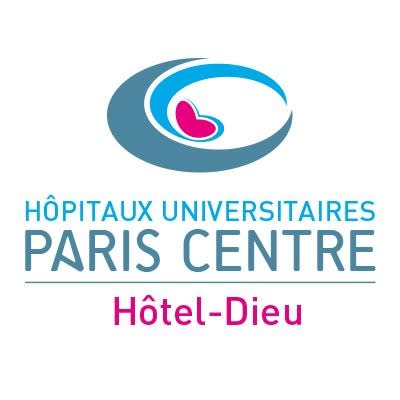 French Airforce - DGA
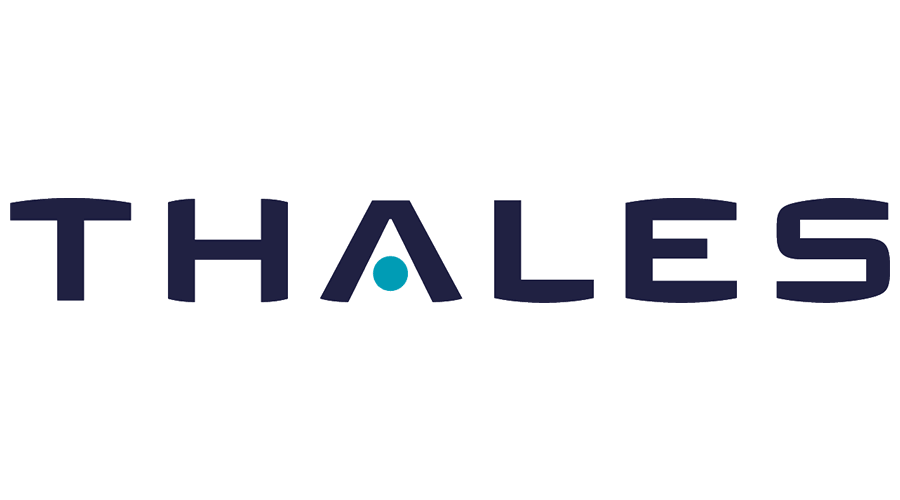 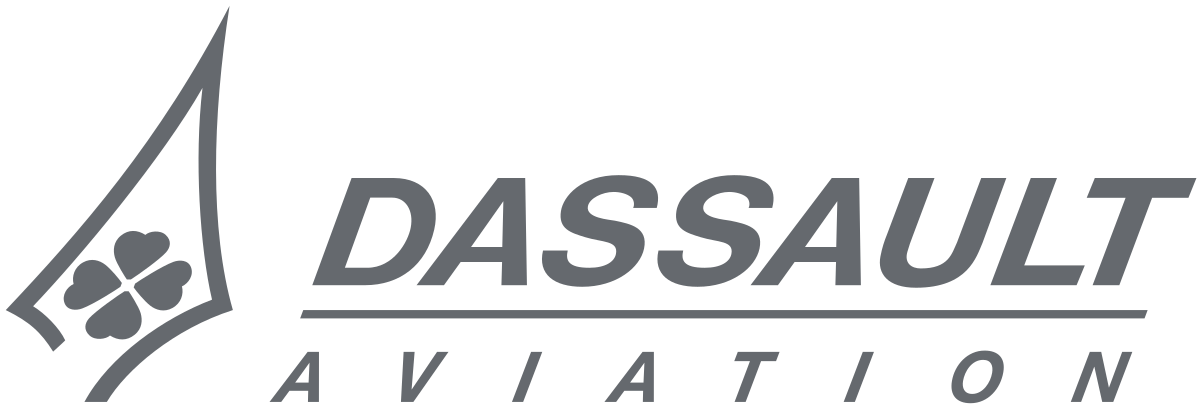 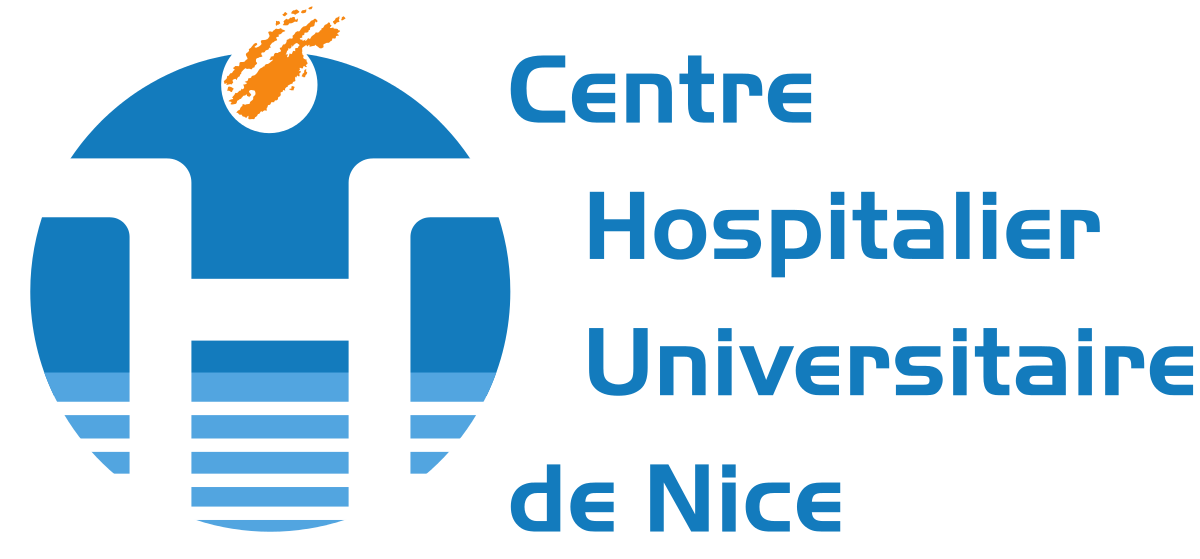 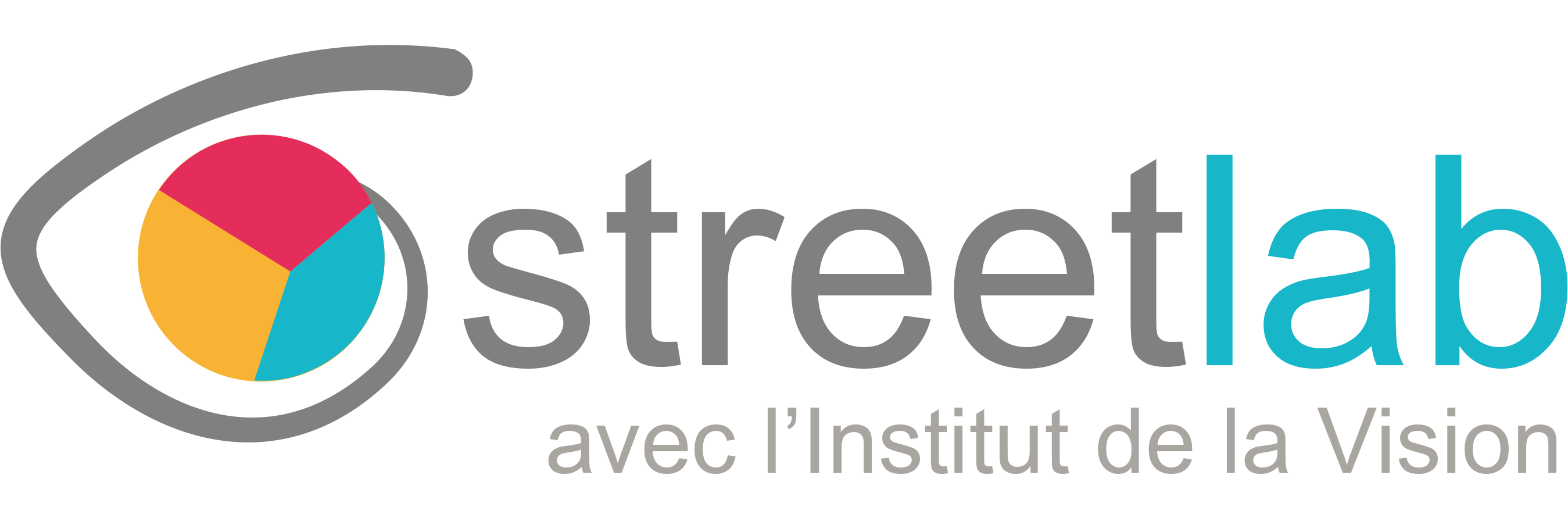 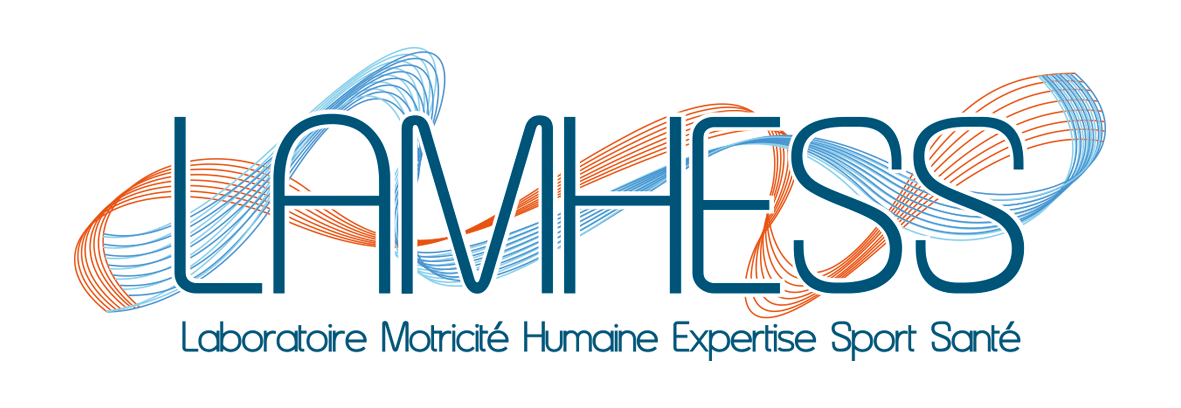 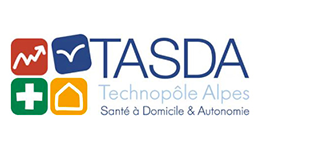 2019 : TASDA test protocol on fall detection devices
2020 : Validation of a POC for sight monitoring with <2° angle precision using Ellcie Healthy’s eyetracking technology.
2018 : Tested by the teams of Pr AJ Sahel (StreetLab / Sleep Institute) and by the Sleep Center and the teams of Pr Damien Léger 
Prof. Brémond (CNRS)
Development of fall prevention algorithms with the teams of Pr O. Guerrin (CHU Nice) and Pr S Colson (LAMHESS)
Pitch Deck Ellcie Healthy - Confidential
8
MARKET TRACTION  - OUR FIRST CUSTOMERS
15 000 UNITS already SOLD (November 2022)
INSURANCES
HEALTH ORGANISATIONS (PRIVATE & PUBLIC)
Reduce costs through automated surveillance
Increase margin thanks to better detection efficiency
Conduct experiment and gather data
Reduce risks for their subscribers
Reduce accidents costs
Innovate through disruptive approach
CORE
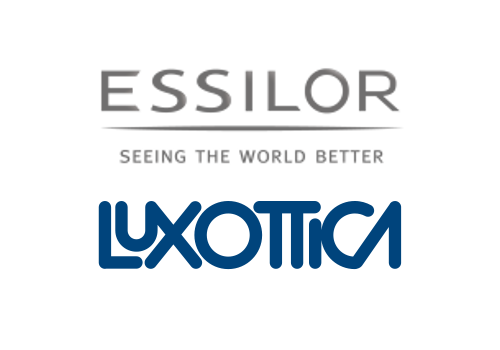 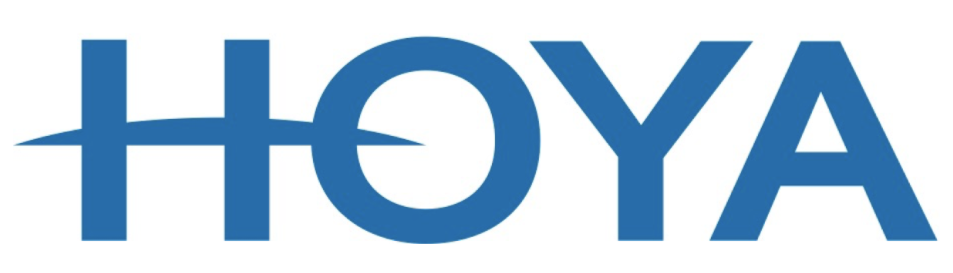 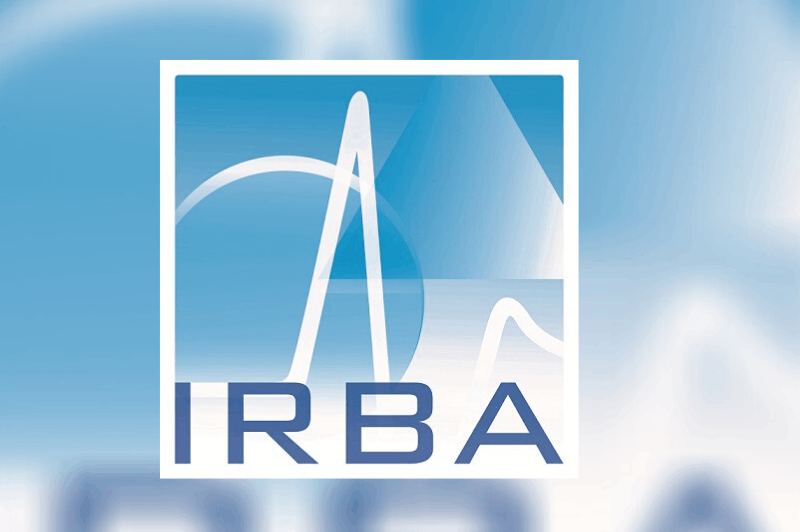 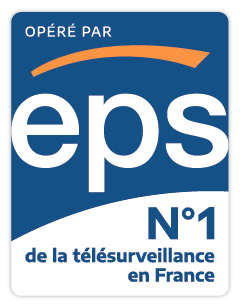 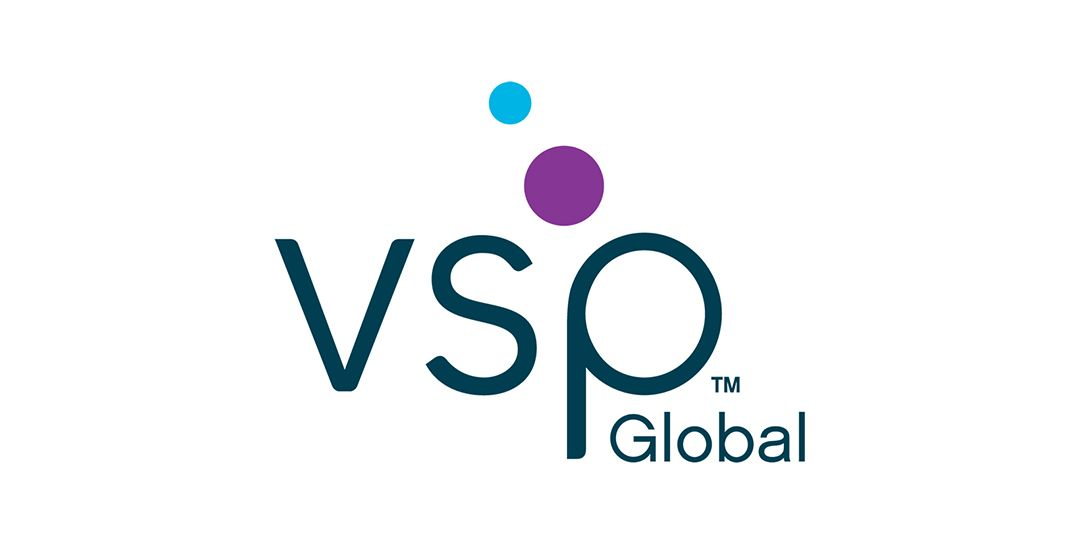 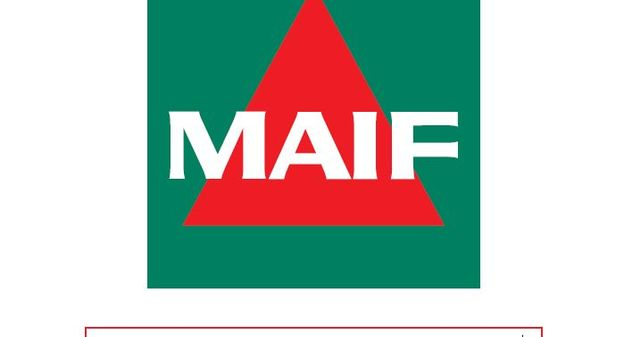 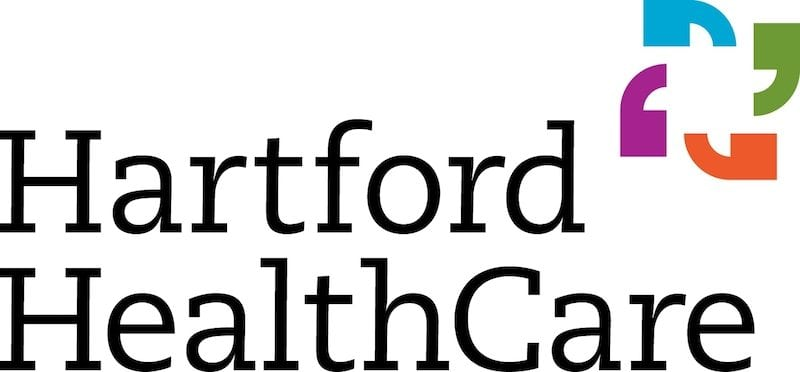 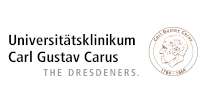 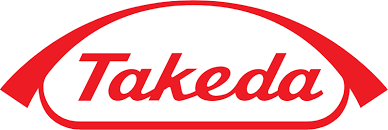 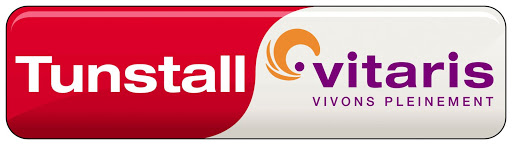 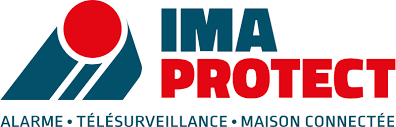 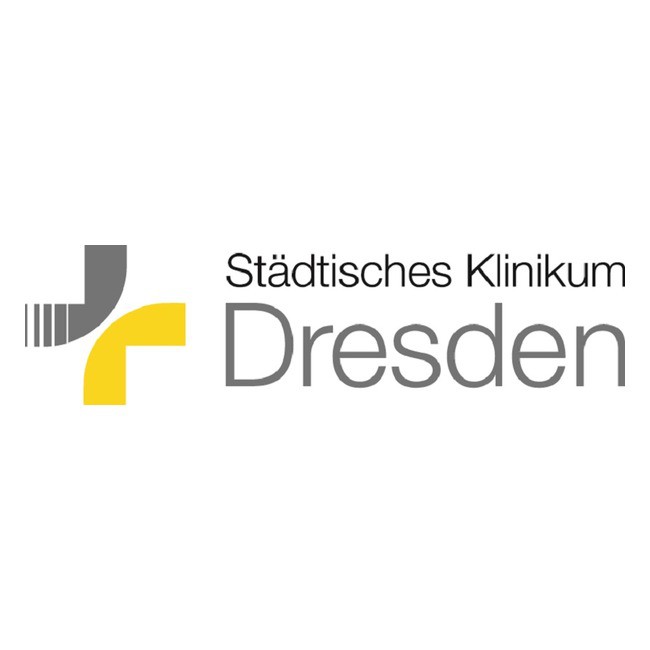 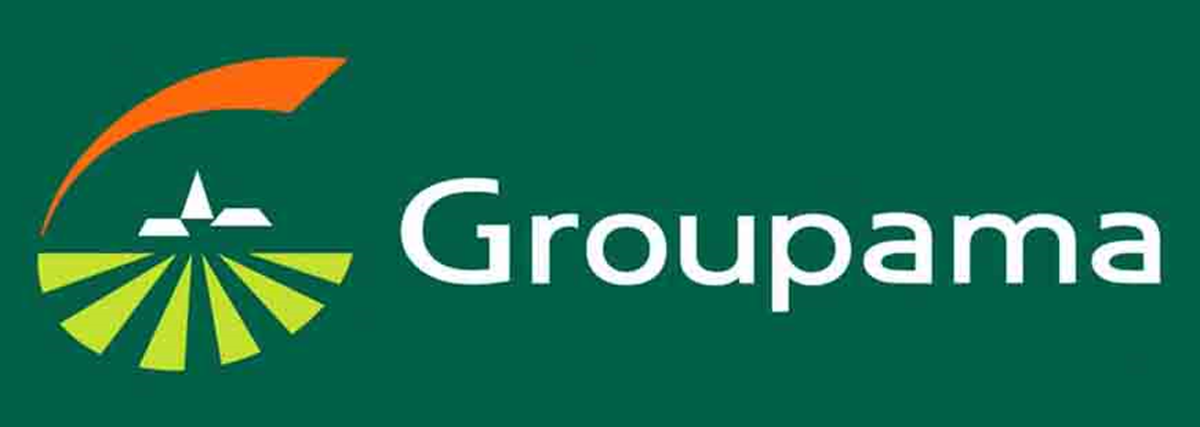 OPTICAL DISTRIBUTORS
CORPORATIONS
Secure their employee and increase employees’ loyalty
CSR Corporate Social Responsability Regulation on workers in the field
Product differentiation & Innovation
Branding & Image
Developing recurring revenues
Develop B2B actions (local bus companies…)
SECONDARY
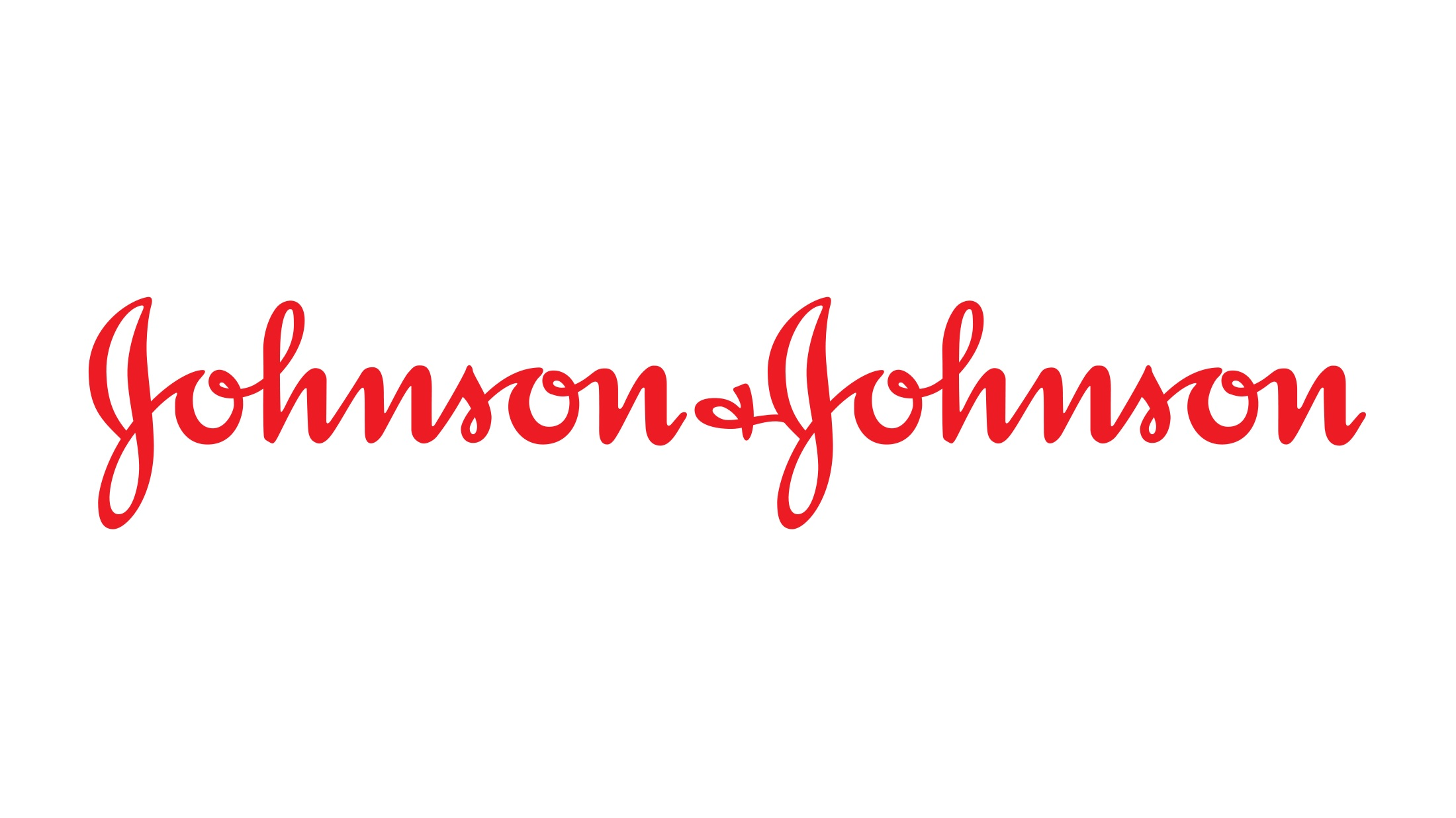 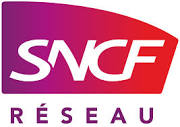 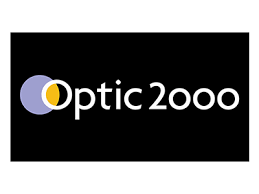 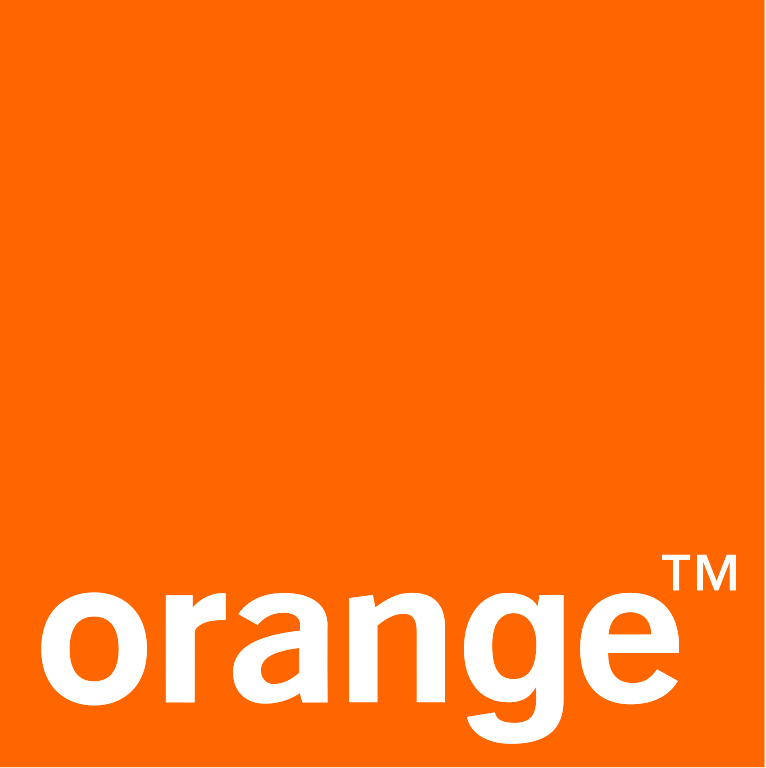 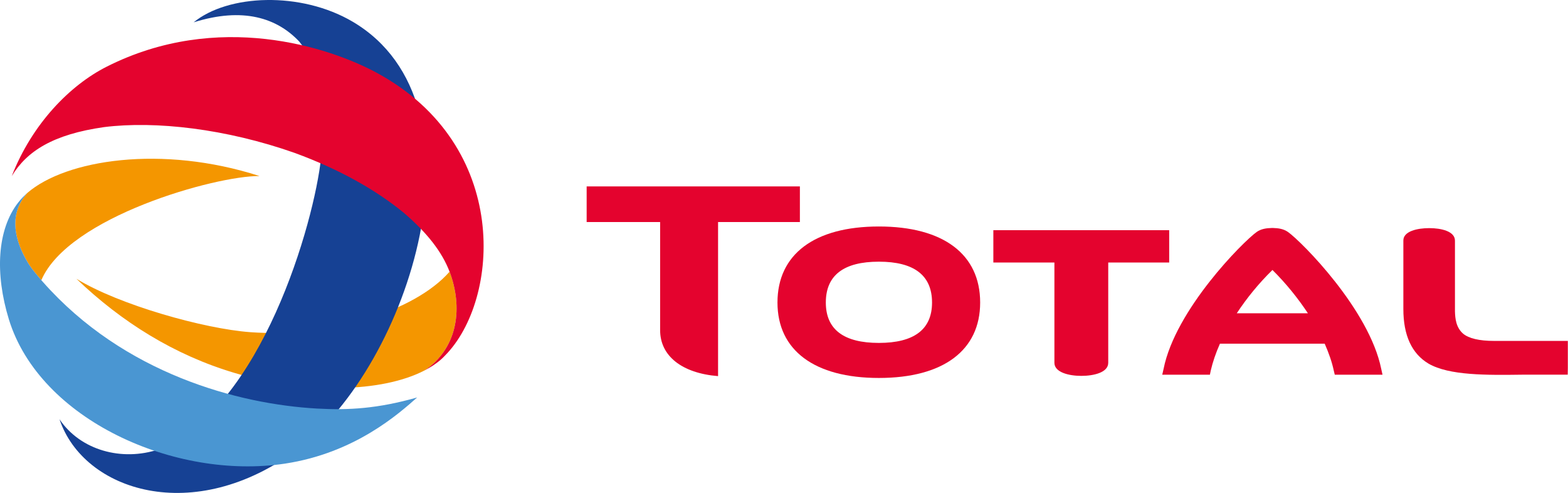 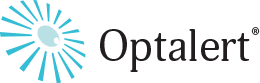 9
Our expectations
Business 


Fundings
10
CONTACT
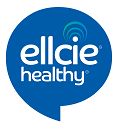 Philippe PEYRARD, CEO
pp@ellcie-healthy.com
+33 678 06 81 62
Website : https://ellcie-healthy.com/
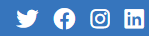 https://twitter.com/EllcieHealthy
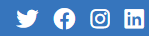 https://www.facebook.com/ellciehealthy
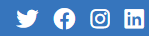 https://www.instagram.com/ellcie_healthy/
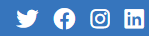 https://www.linkedin.com/company/ellcie-healthy-sas/
11
Pitch Deck Ellcie Healthy - Confidential